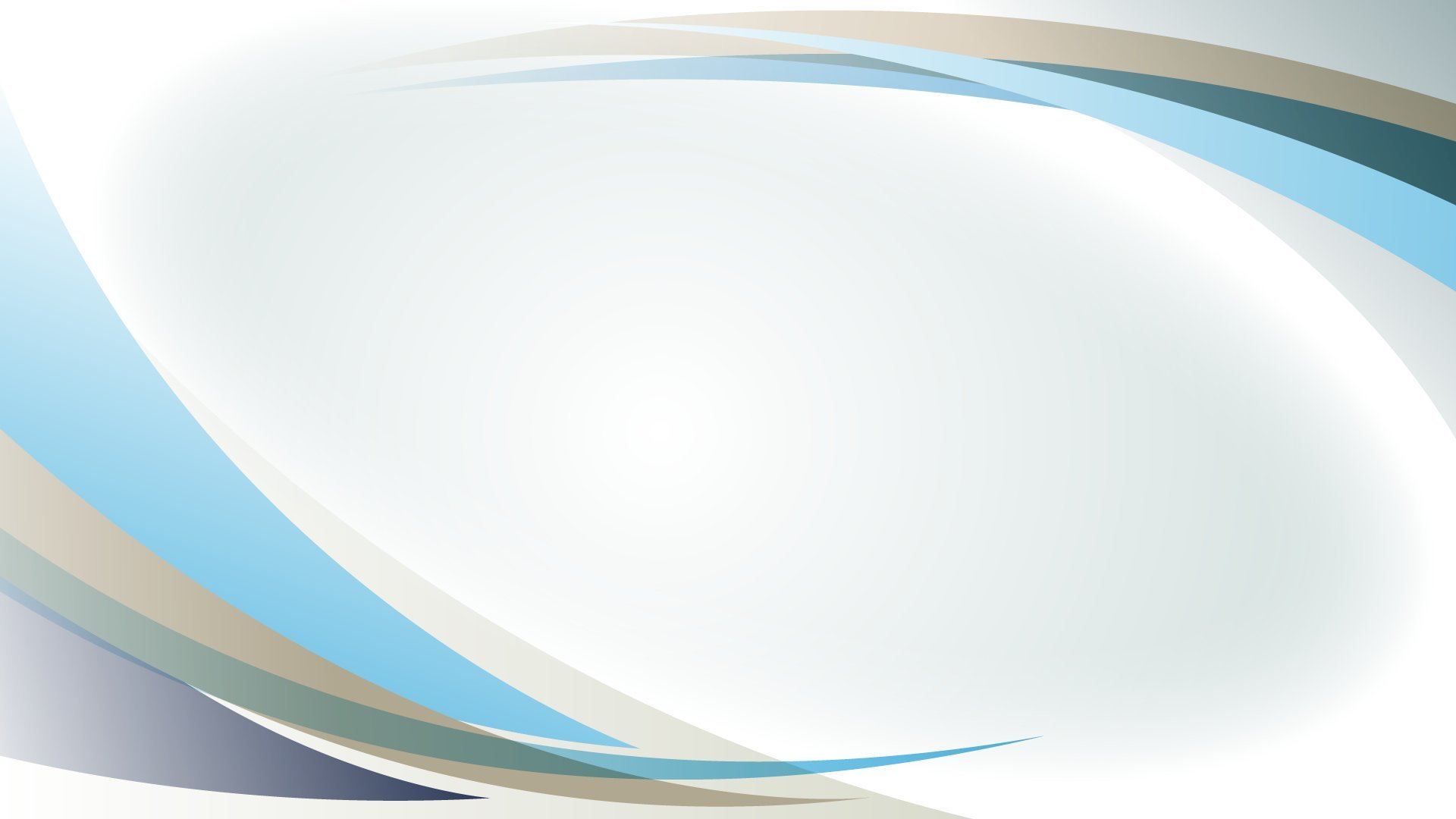 Муниципальное бюджетное общеобразовательное учреждение – 
средняя общеобразовательная школа № 10 г. Орла

Проект
«Человек идущий»
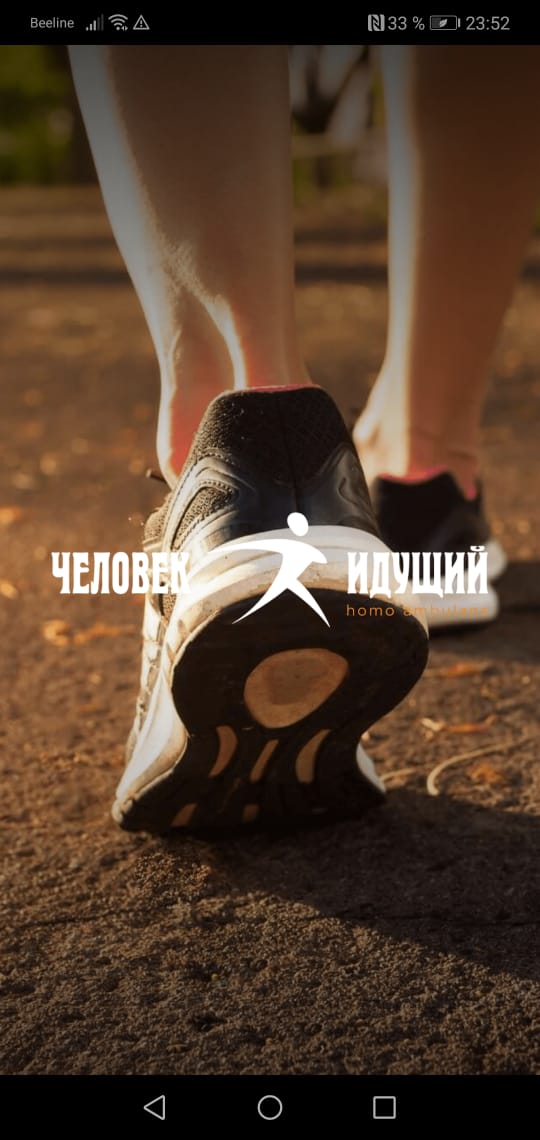 Выполнил проект:
Воробьев Даниил 10 класс
Руководитель проекта: Корж-Глухова Н. В.
период реализации: 10.09.2022 - 15.11.2022г.
Выполнил учен
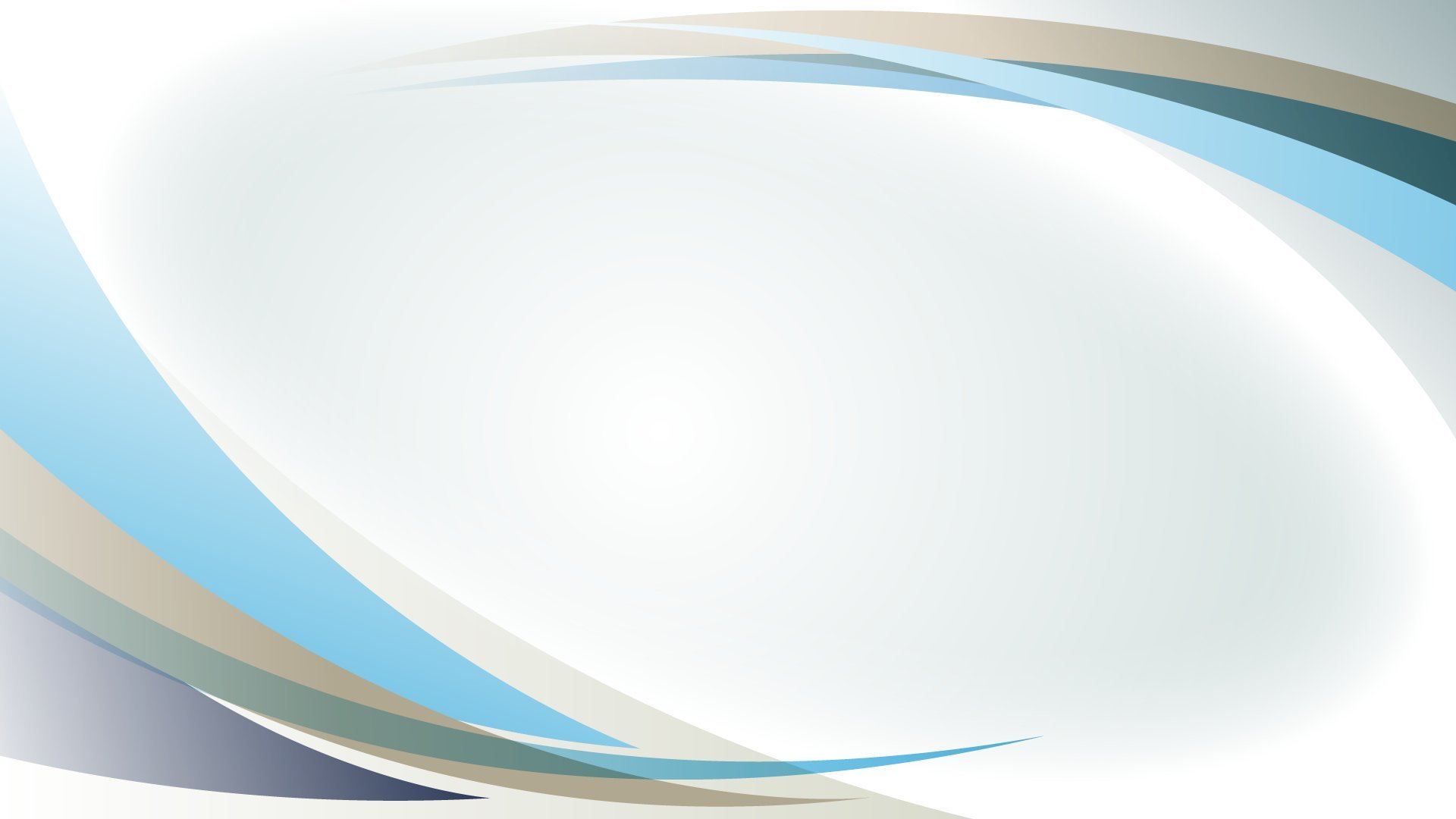 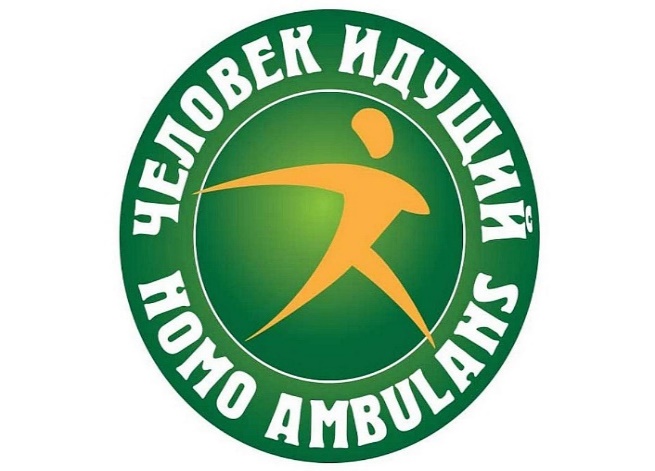 «Ходьба – это универсальный, естественный, привычный
 и физиологичный вид физической нагрузки для человека 
любого возраста и пола, который не требует специально 
организованного пространства и практически не имеет 
противопоказаний»
Лео Бокерии


Цель:
Повышение ежедневной физической активности людей молодого поколения, осознание важности двигательной активности для укрепления своего здоровья.

Задачи
создание системы соревновательных программ по ходьбе с использованием мобильного приложения по подсчету шагов;
повышение уровня информированности о возможностях физической активности – ходьба, бег, закаливание, плавание – через мобильное приложение;
создание дополнительной мотивации для повышения физической активности через гумификацию процесса ходьбы, программу монетизации шагов в бонусы, конвертируемые в скидки на товары и услуги для ЗОЖ.
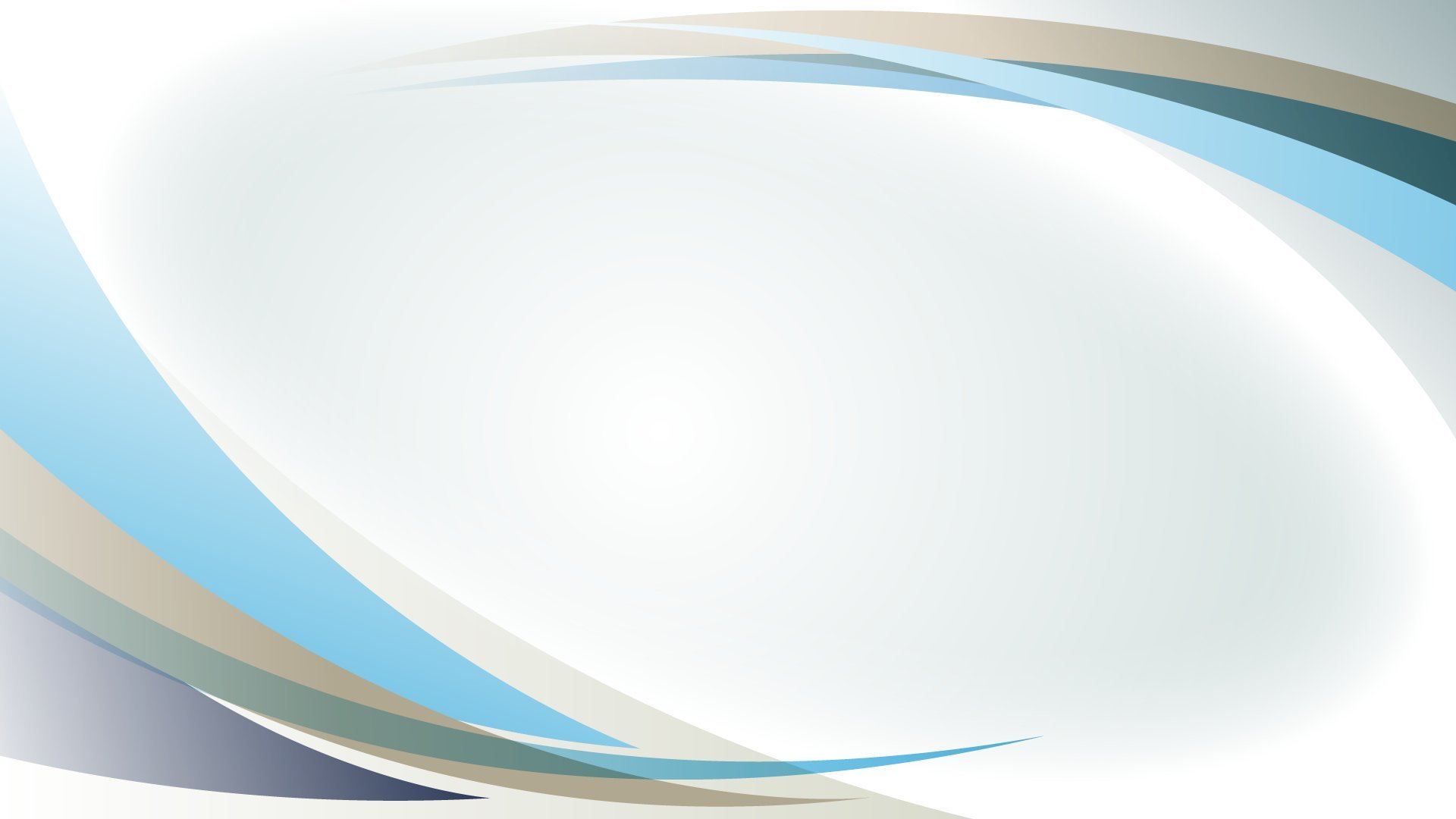 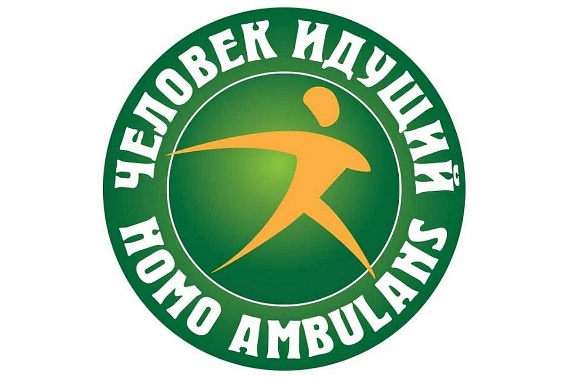 Актуальность проекта
     Фоновая ходьба овладела мыслями и ногами сограждан. Толпами, группками и в одиночку, вооружившись шагомерами, отправляются они на борьбу с гиподинамией. Причем без отрыва от повседневных своих занятий.
     Фоновая ходьба приводит к формированию оптимального двигательного режима и привычки к ходьбе, как следствие, к увеличению количества людей, занимающихся физической культурой и спортом.
      Фоновая — потому что не требует никакой спецтехники вроде бродильных палок, треккинговых ботинок, беговых дорожек, спортзалов и прочих атрибутов нажористого фитнеса. Все, что нужно — это желание и пара ног. Ну и шагомер хорошо бы, чтобы не париться с устным счетом. Но этого добра сейчас — валом, хоть в виде специальных гаджетов из спортивных магазинов, хоть в виде фитнес-браслетов, часов и прочих оздоровительных электронных приблуд, хоть в виде бесплатных приложений для смартфонов. Программа приобретает большое влияние в связи с тем, что эндокринологи убеждены, что пандемия может способствовать дальнейшему увеличению числа людей с избыточной массой тела.
Проект нацелен на вовлечение людей в активный образ жизни. Причем здесь не требуется специального оборудования или специально выделенных часов тренировок. Все достаточно просто.
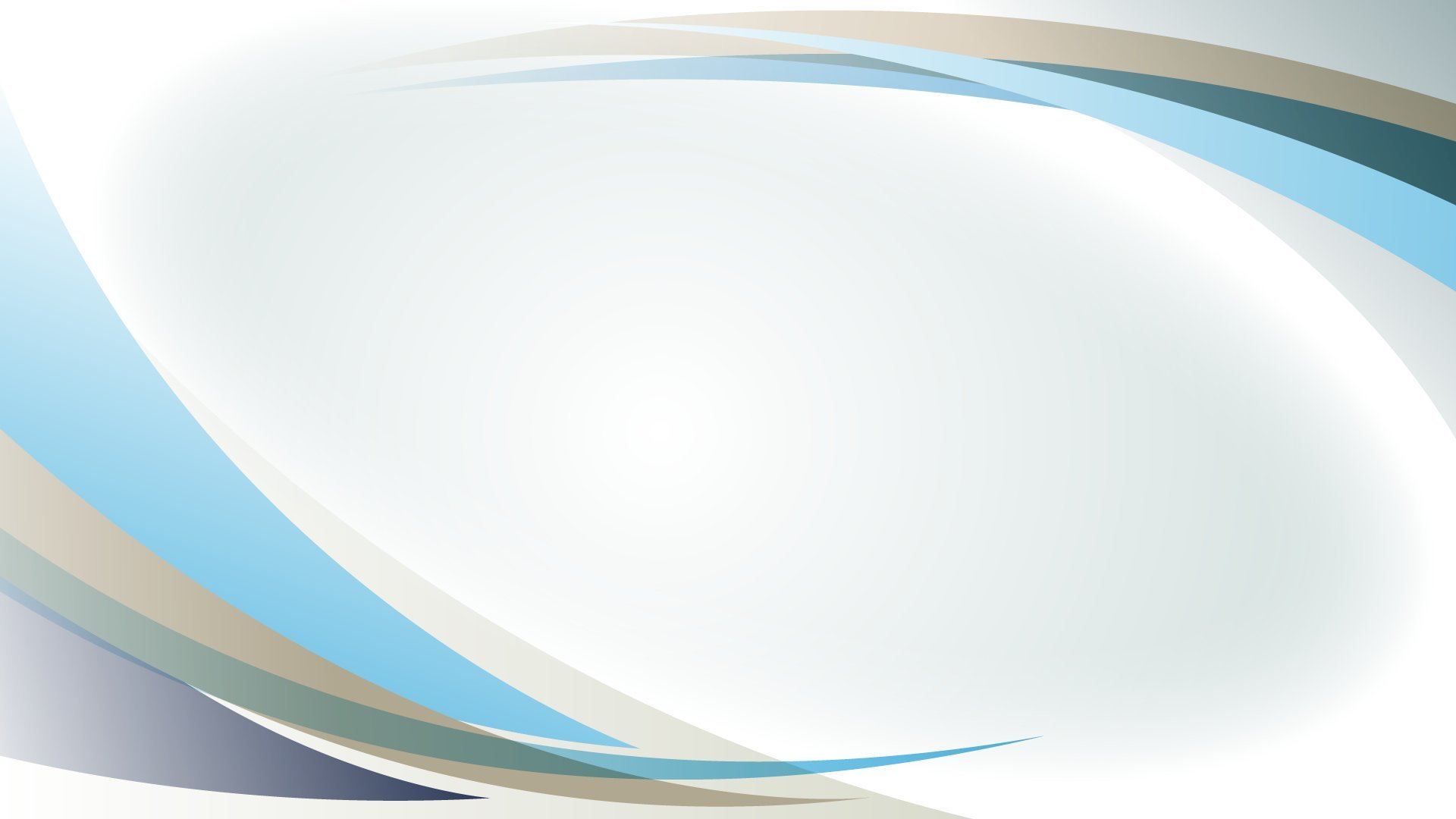 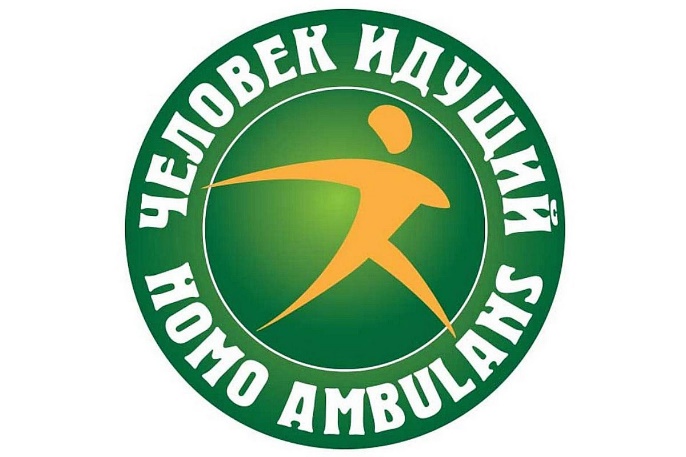 Преимущества проекта

    простота и доступность: загрузить бесплатное приложение «Человек идущий» на свой телефон, положить его себе в карман или в сумку, продолжать жить своей обычной жизнью не составляет никакого труда;
    возможность оценить количество пройденных вами шагов, километров, сжигаемых калорий, просматривая данные из приложения онлайн;
    участие по желанию в виртуальном мини-соревновании, в ходе которого вы сможете соизмерять количество пройденных вами шагов с результатами ваших коллег, а также данными команд-конкурентов;
   отсутствие травм и противопоказаний у данного вида двигательной активности; 
   фоновая ходьба – это та самая ходьба, которой ваши родители научили вас в детстве;
   методическая поддержка участников проекта через приложение, в котором в период проведения соревнований будут доступны методические рекомендации по организации оптимального образа жизни;
    командная работа, объединяющая коллег разных возрастов в мини-сообщество на почве общности интересов в русле заботы о своем здоровье;
   масштабность – в проекте участвуют команды со всей России;
 возможность участия в партнерской программе «Бонус ЧИ», которая позволит конвертировать шаги в бонусы.
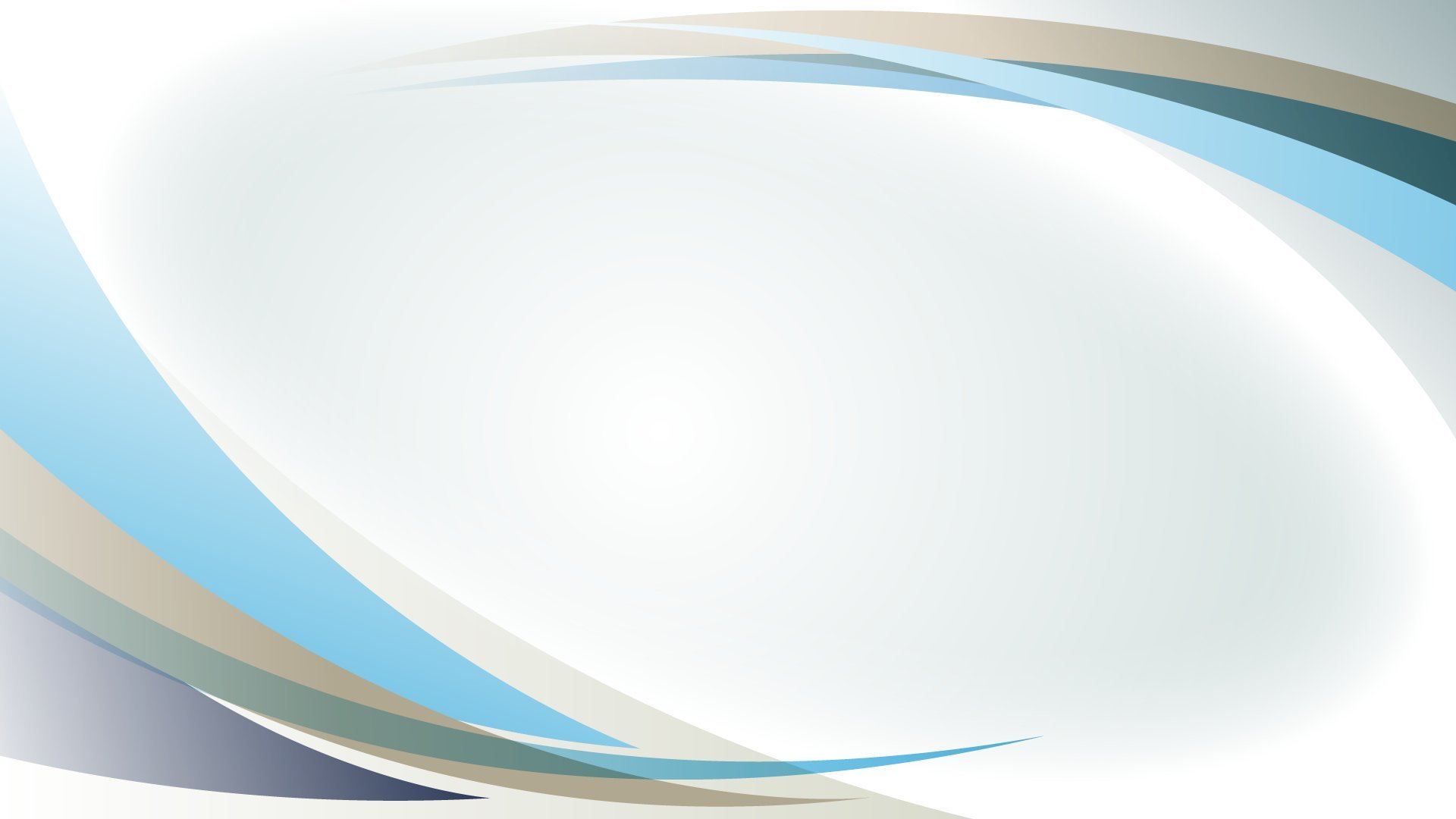 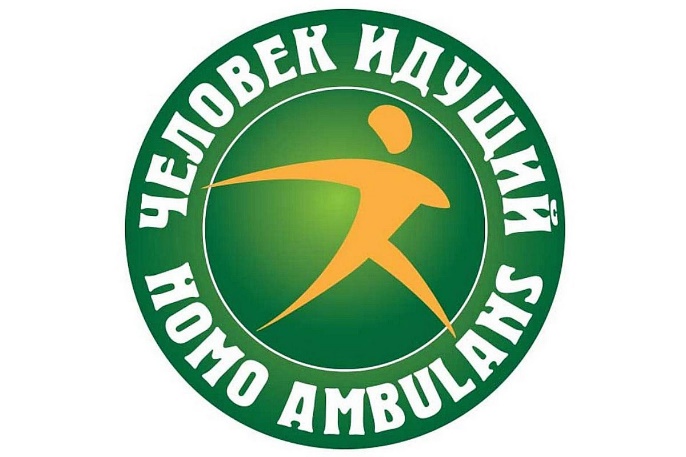 Программа повышения физической активности «Человек идущий» включает в себя соревнования в командном и индивидуальном зачёте по количеству шагов за определённый промежуток времени.Для участия в Соревнованиях все участники подключаются к единому Интернет ресурсу (Платформе), который через мобильное приложение обеспечивает подсчёт шагов каждого Участника Соревнований в реальном времени.Программа призвана мотивировать человека к повышению ежедневной физической двигательной активности, и направлена на увеличение количества людей систематически занимающихся физической культурой и спортом.Организатор Благотворительный фонд Лиги здоровья нации.Участник Участником Программы может быть:
высшее учебное заведение любой формы собственности;
юридическое лицо любой формы собственности и любой организационно правовой формы;
муниципальное образование;
неформальное объединение людей разного возраста по месту жительства, выразившее свою готовность принять участие в Программе и подтвердившее своё намерение коллективным заявлением на участие в Программе.
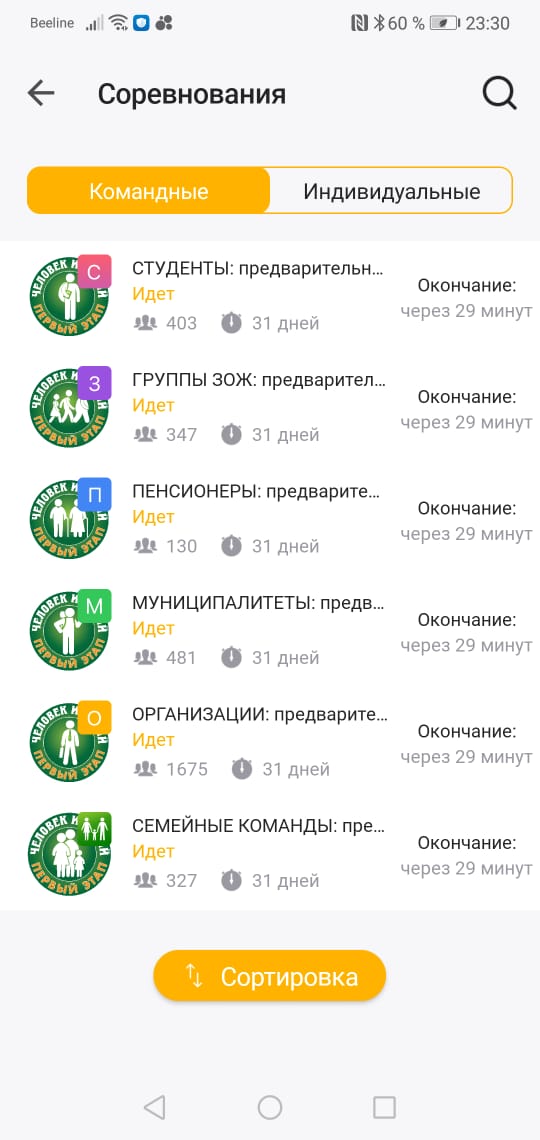 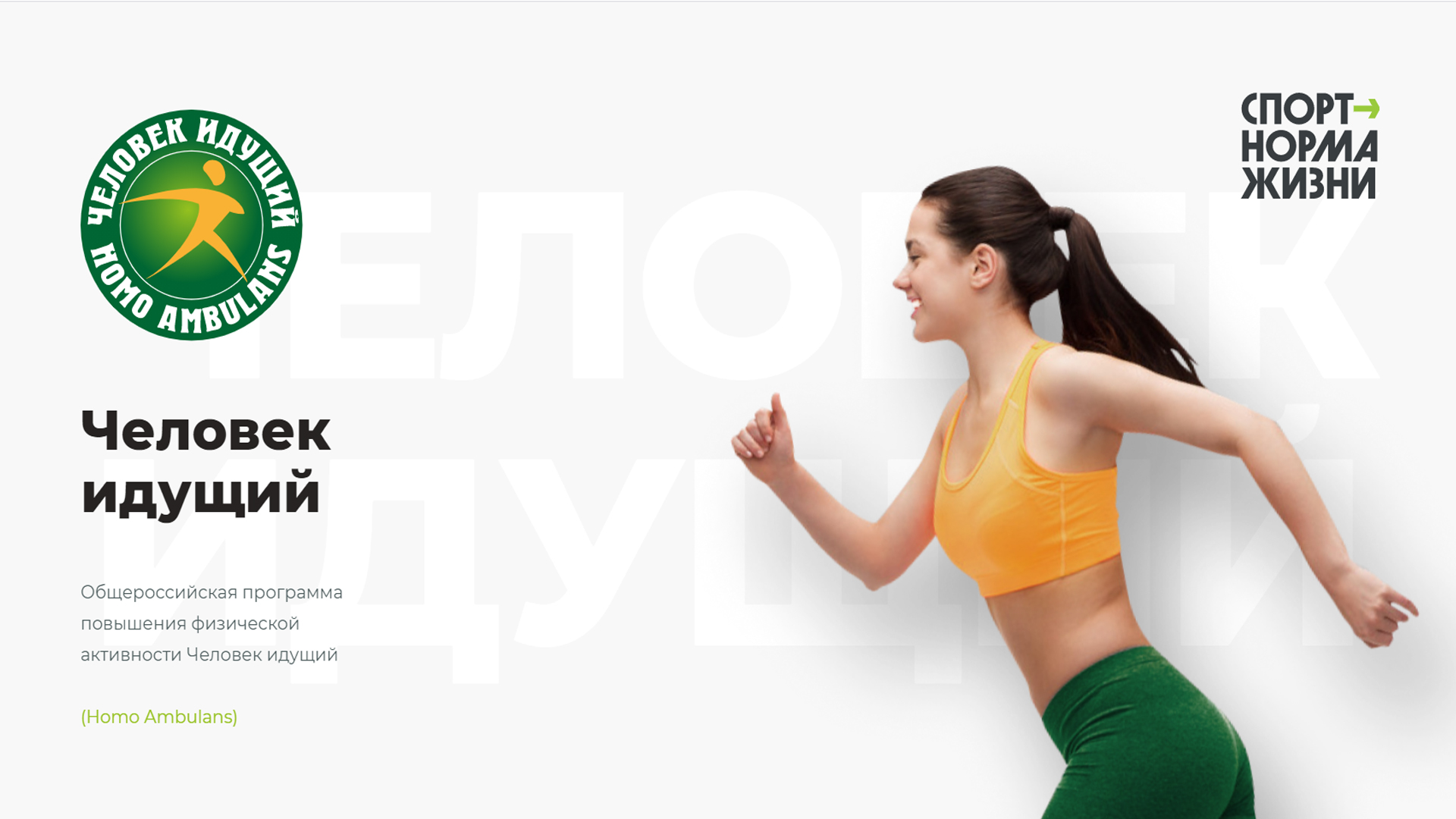 В основе проекта «Человек идущий» лежит организация всероссийских командных соревнований по фоновой ходьбе с использованием мобильного приложения по подсчёту шагов «Человек идущий». Соревнования проходят на системной основе в течение длительного периода времени, что приводит к формированию оптимального двигательного режима и привычки к ходьбе, как следствие, к увеличению количества людей, систематически занимающихся физической культурой и спортом.ЭТАПЫ РЕАЛИЗАЦИИ ПРОЕКТА:Подготовительный
организационные мероприятия,
актуализация мобильного приложения,
формирование команд минимум в 43-х субъектах РФ (по 20-50 человек), подготовка и рассылка методических рекомендаций,
подключение команд к мобильному приложению,
формирование базы участников проекта (не менее 10 000 чел.)
СоревновательныйСоревнования проходят в три этапа.1) Первый этап (предварительный) 10.09. – 10.10.2022
тест системы,
доукомплектование команд,
отладка обратной связи,
отработка общей координации и т.д.
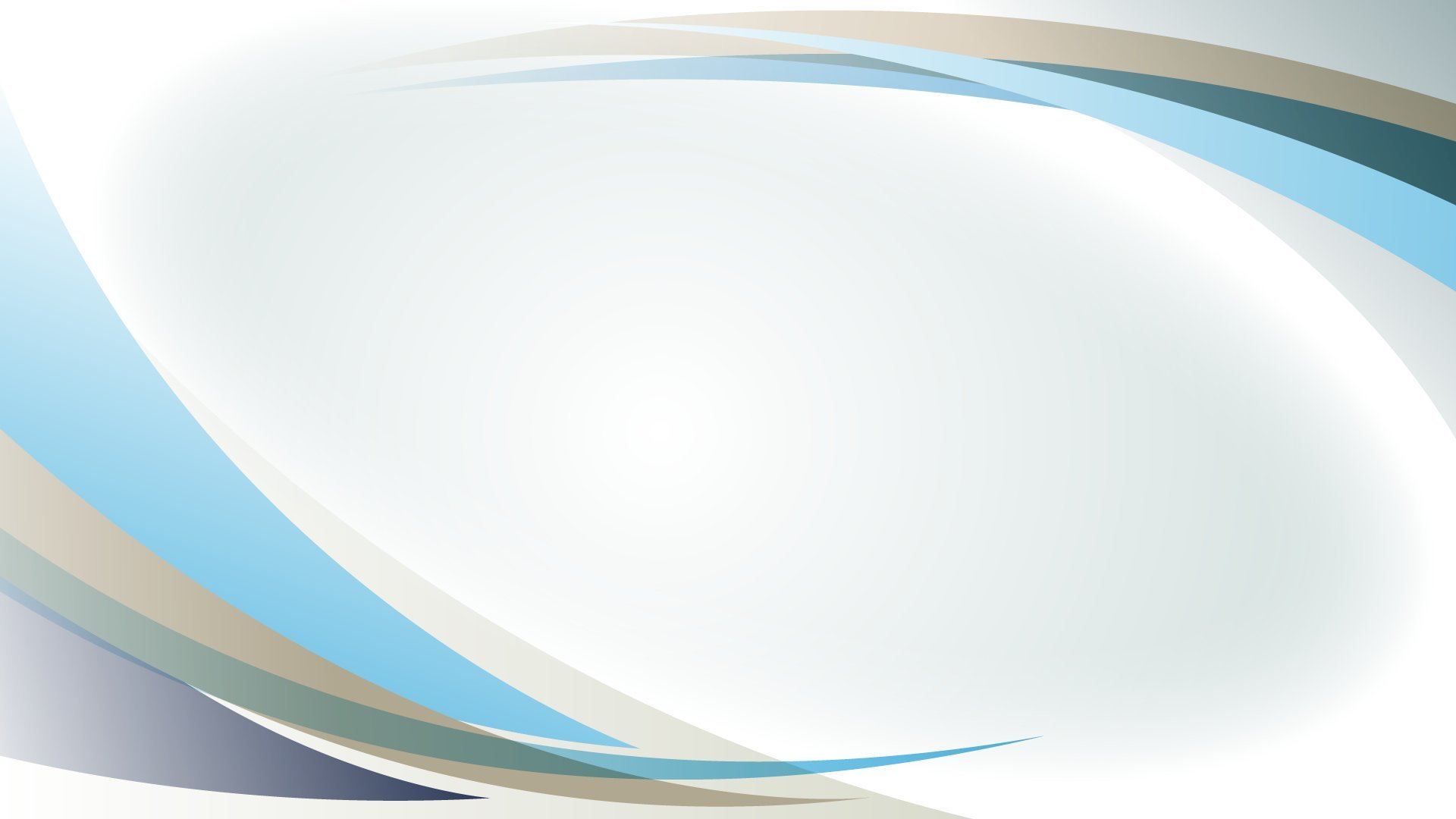 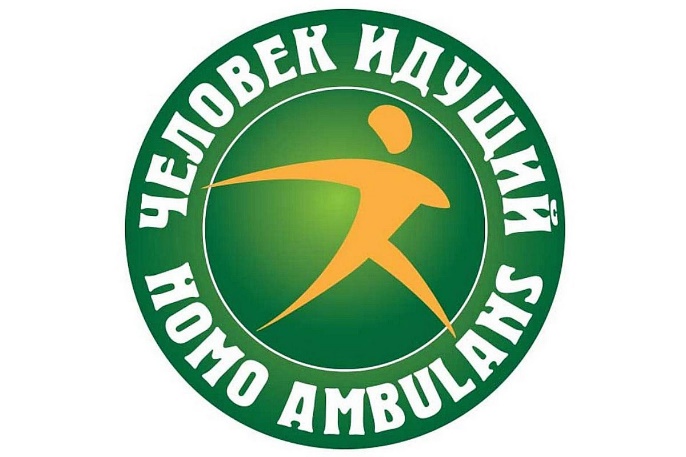 Состав команды школы № 10:
 обучающиеся 7-х,10-х, 11 классов.
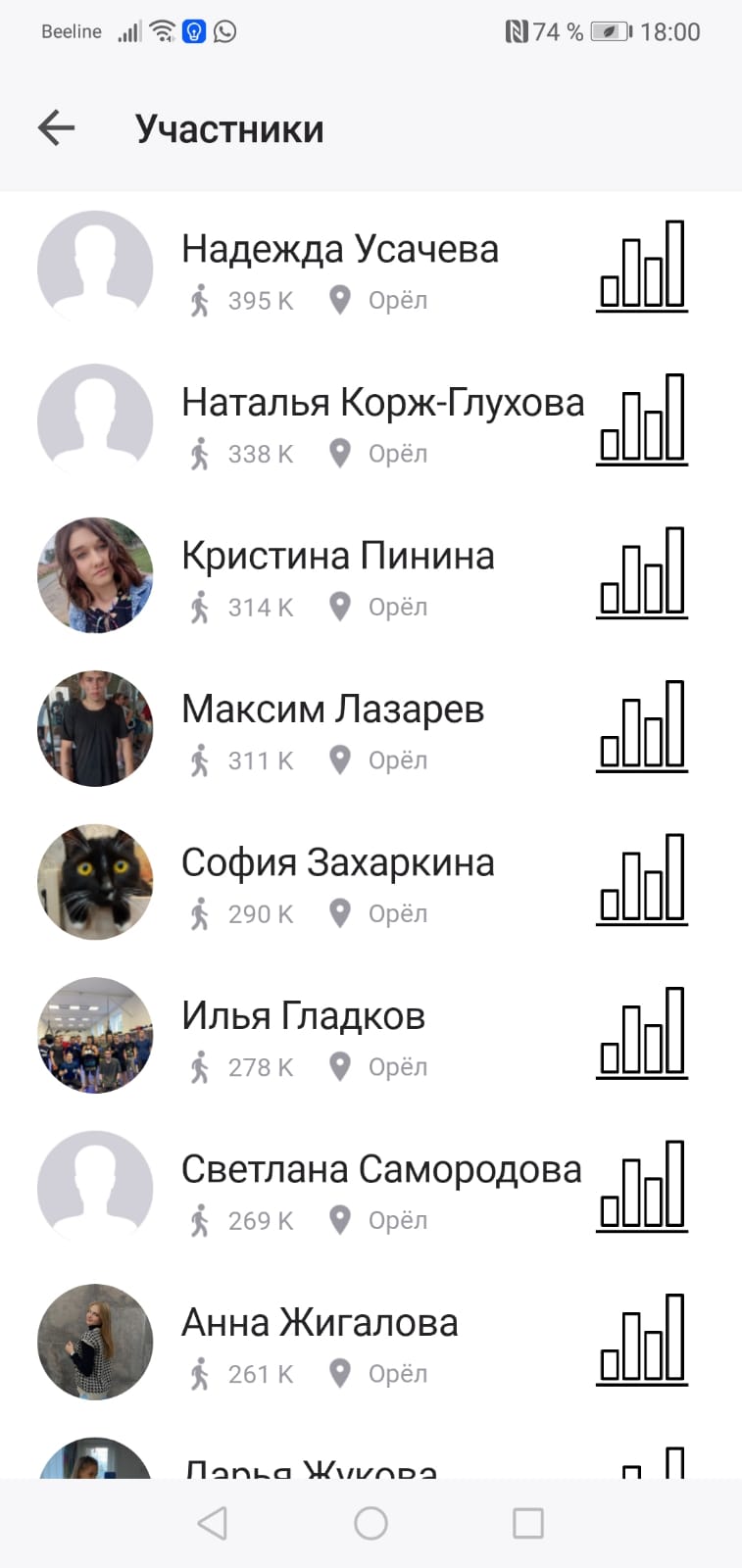 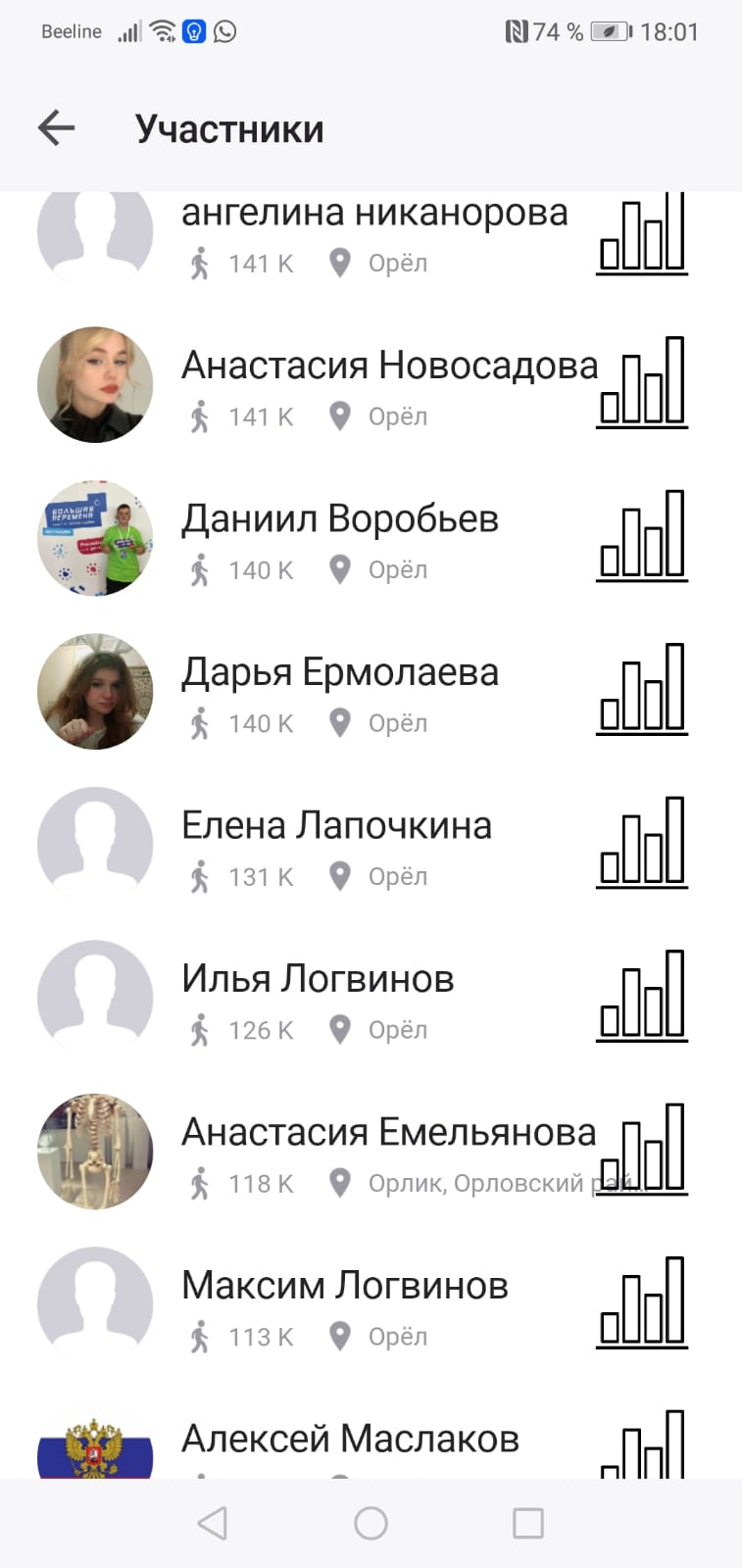 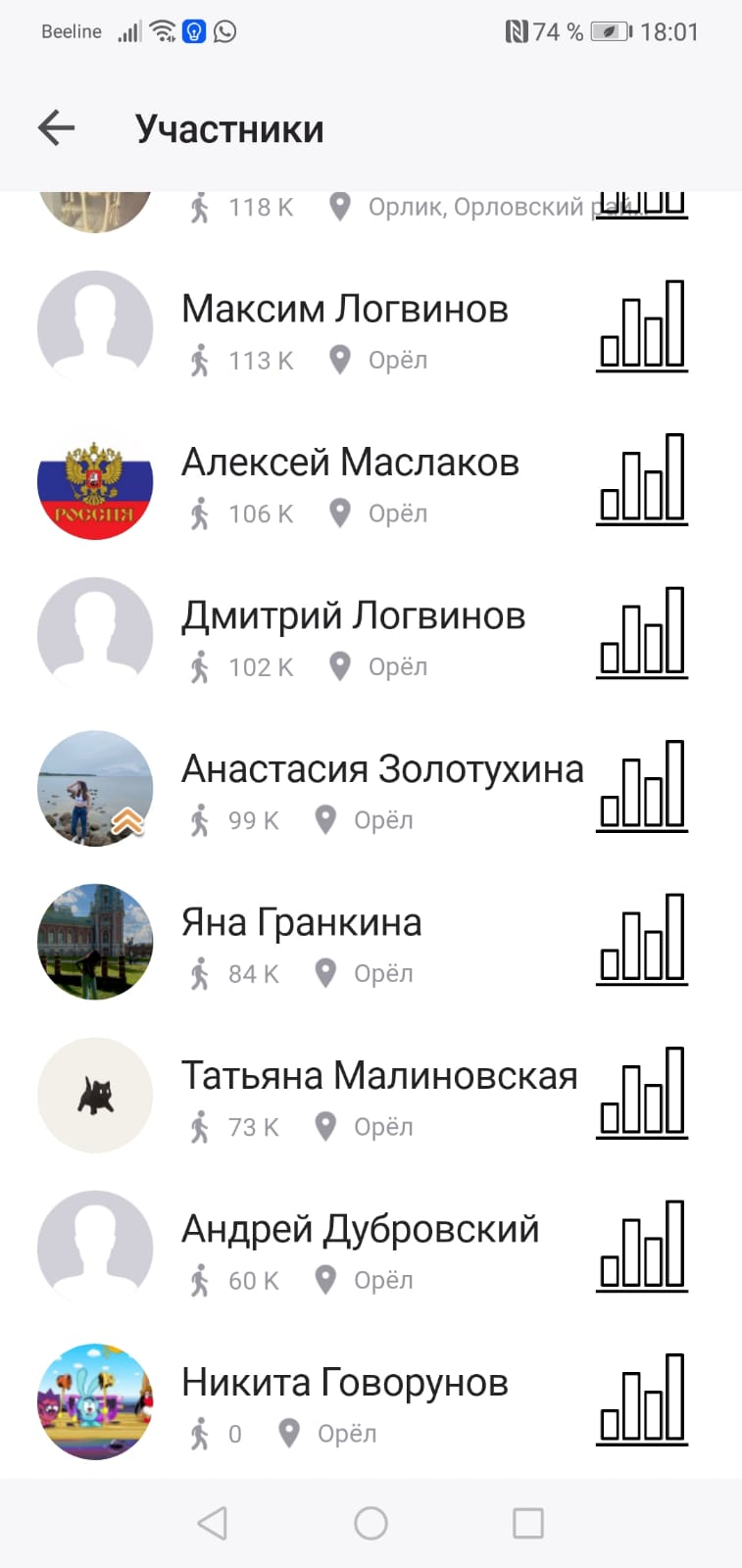 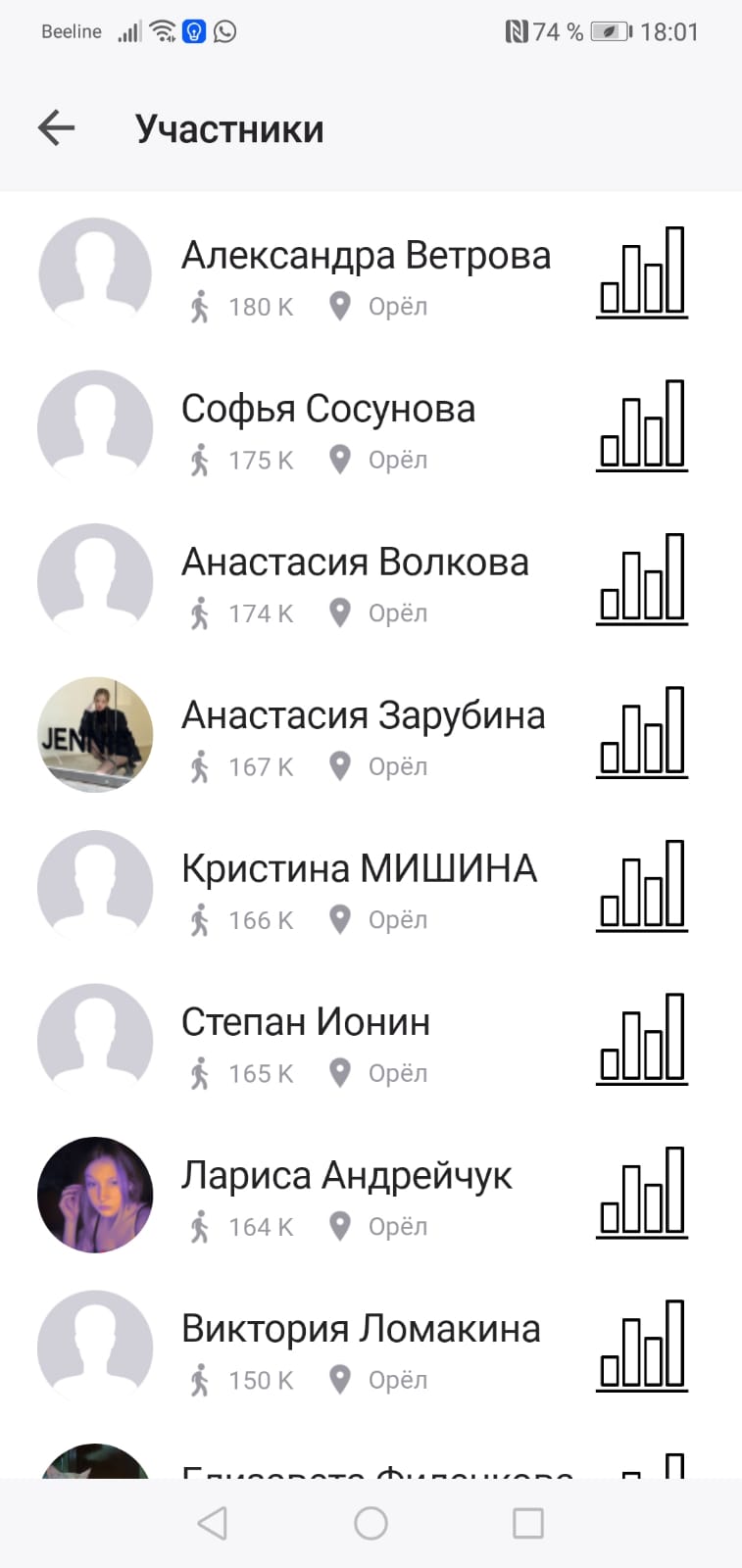 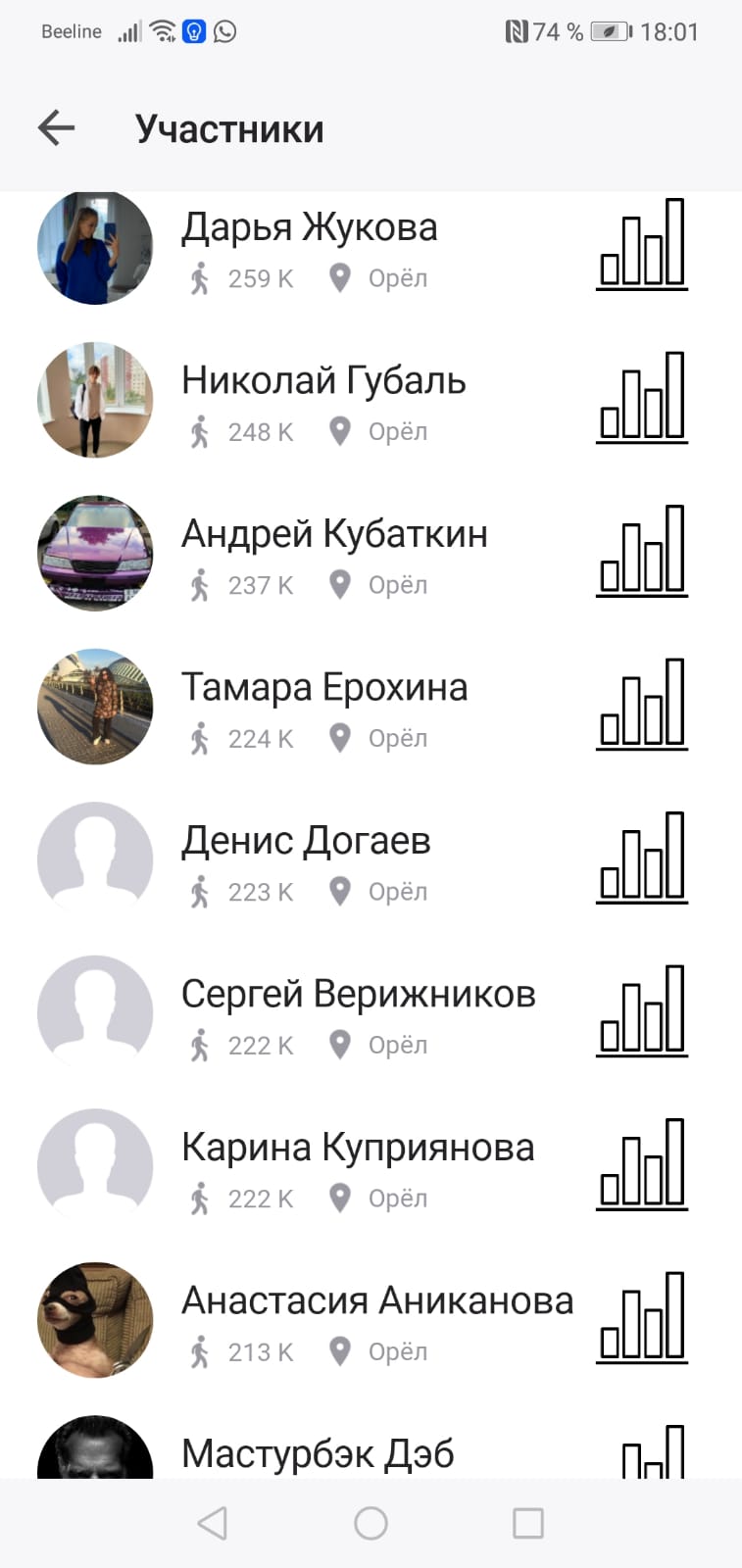 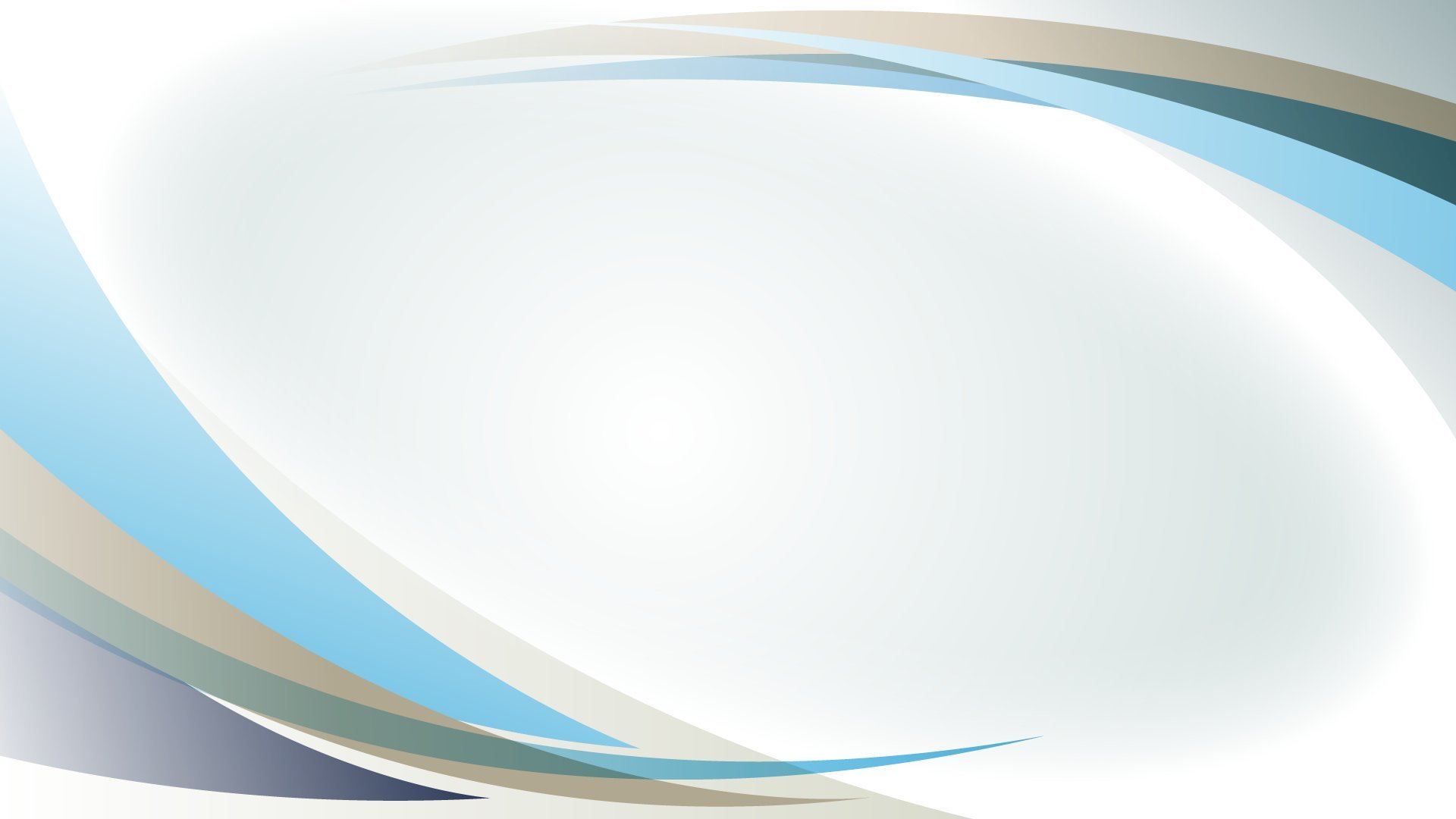 Наша школа приняла участие в чемпионате России по фоновой ходьбе 
«Человек идущий».
Предварительный этап
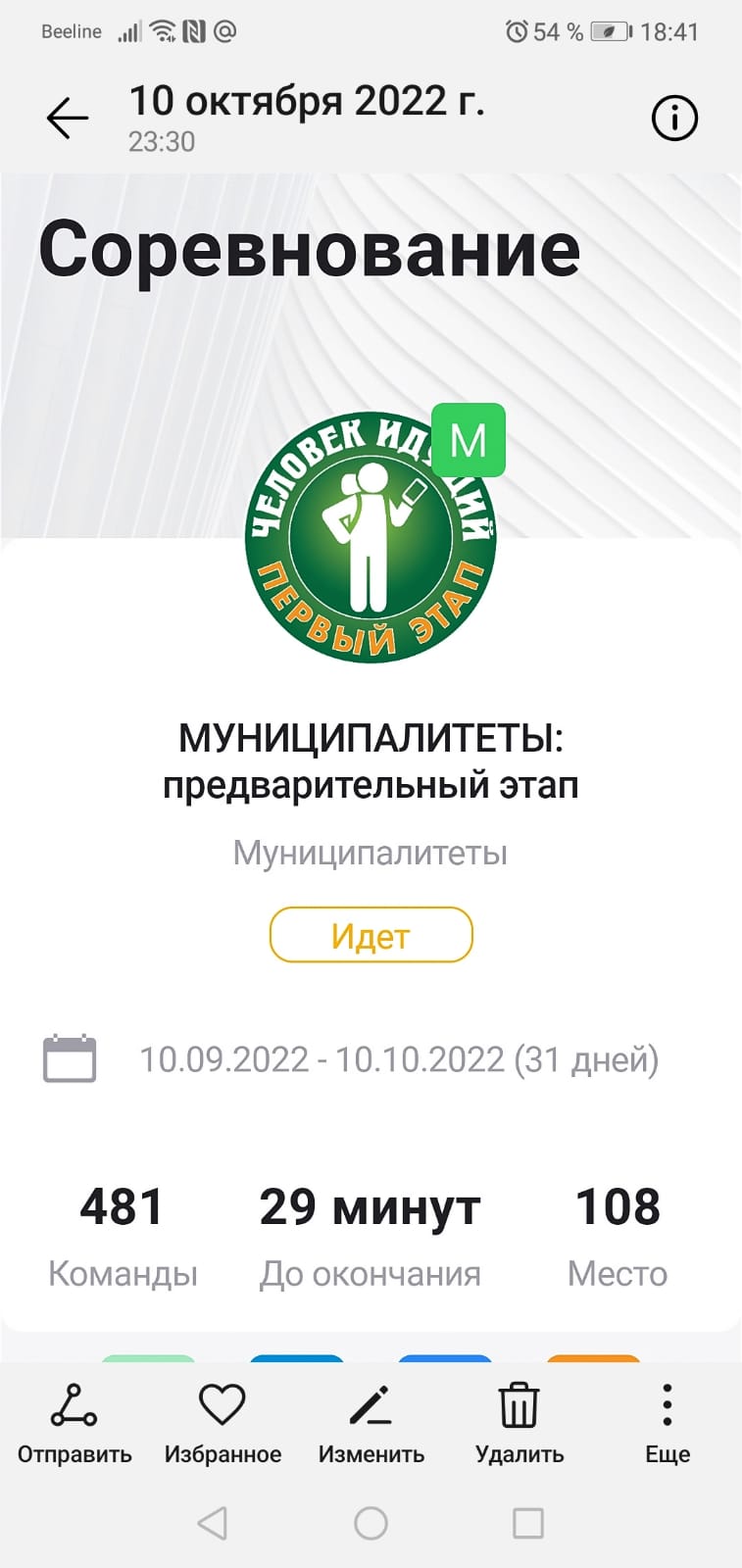 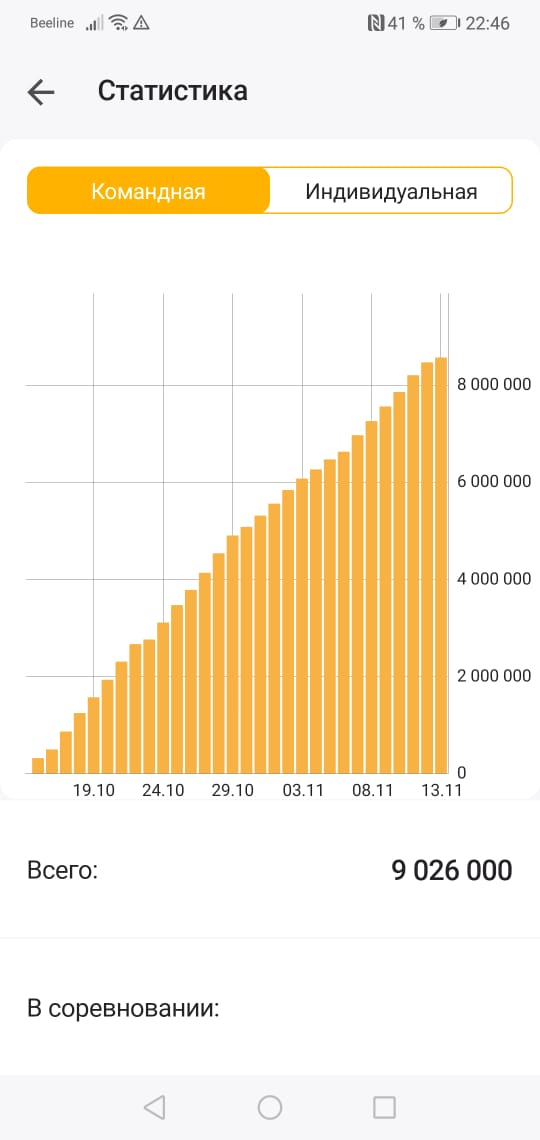 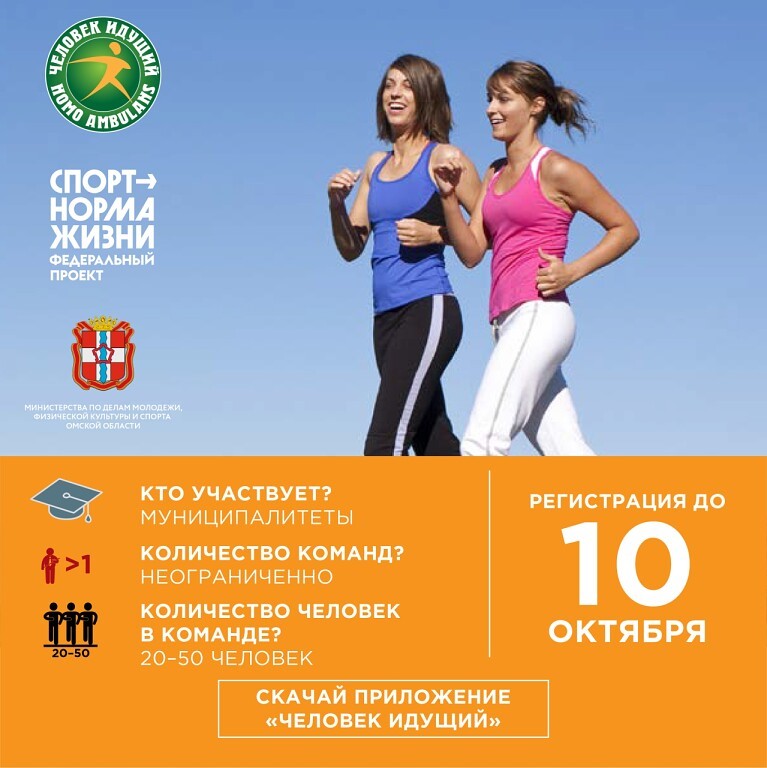 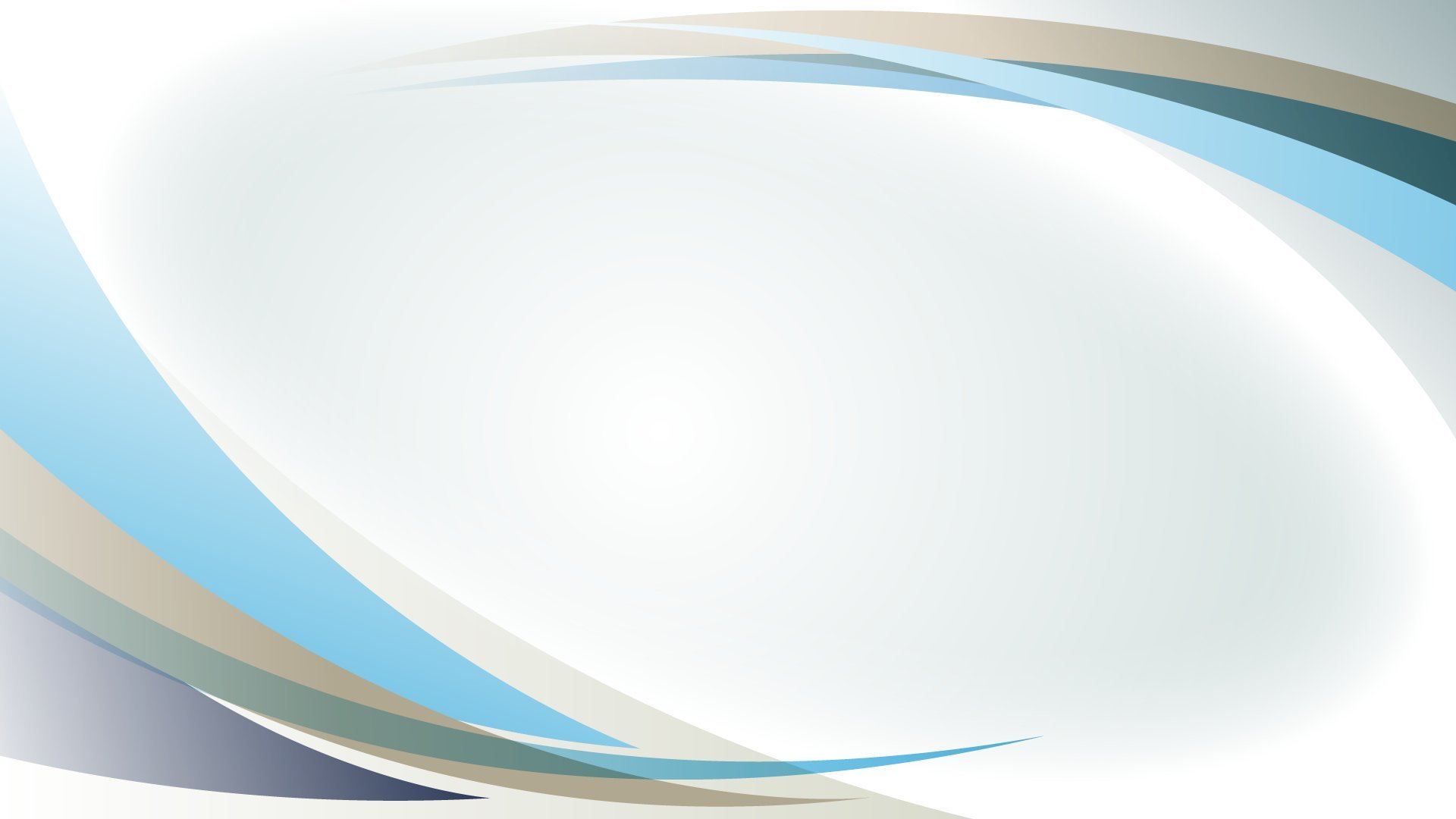 Чемпионат России по фоновой ходьбе «Человек идущий».
Основной этап
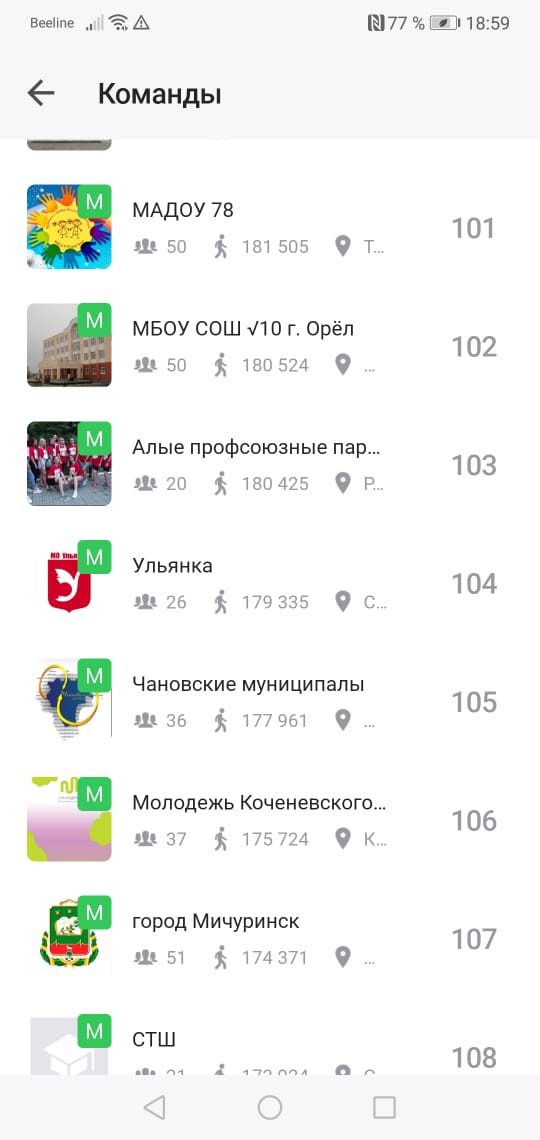 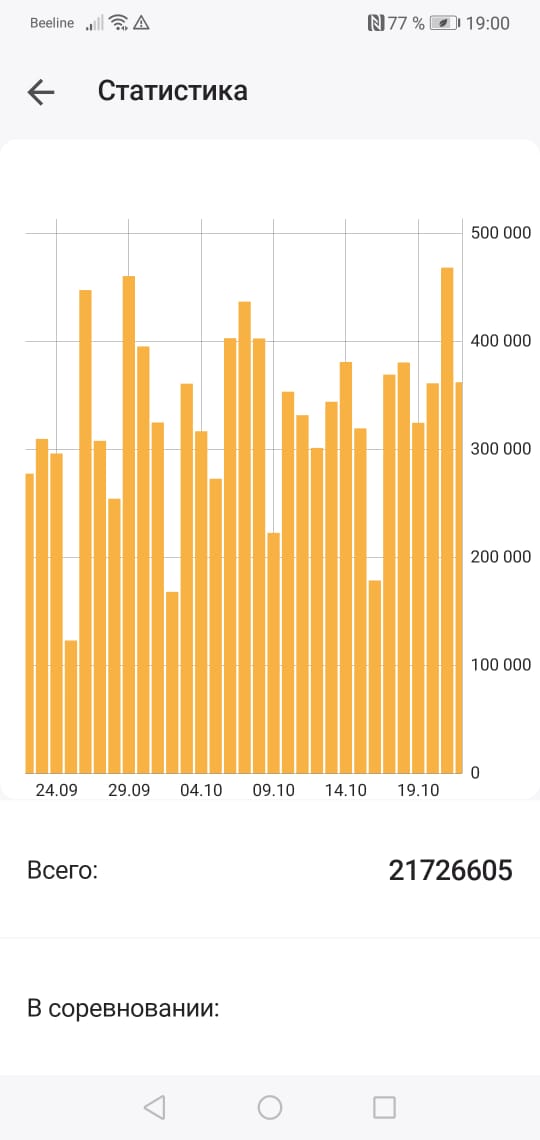 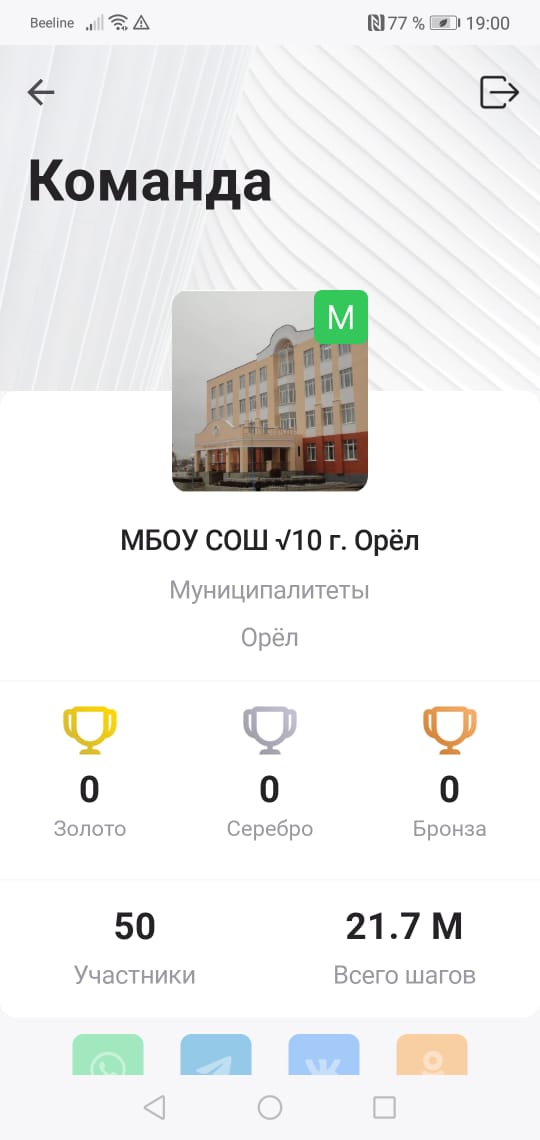 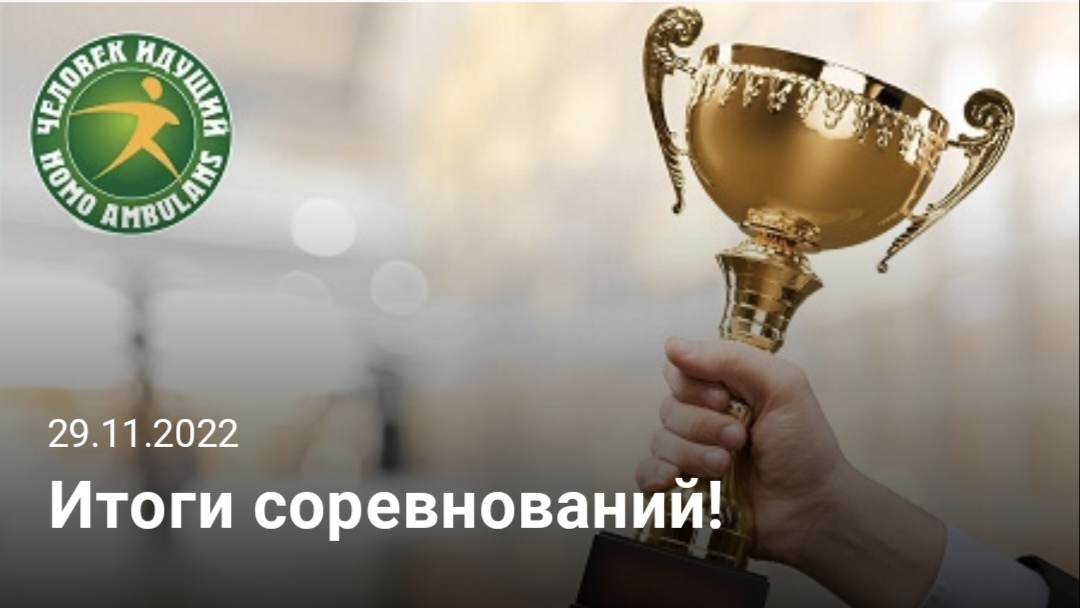 Наша команда заняла 102 место из 483.
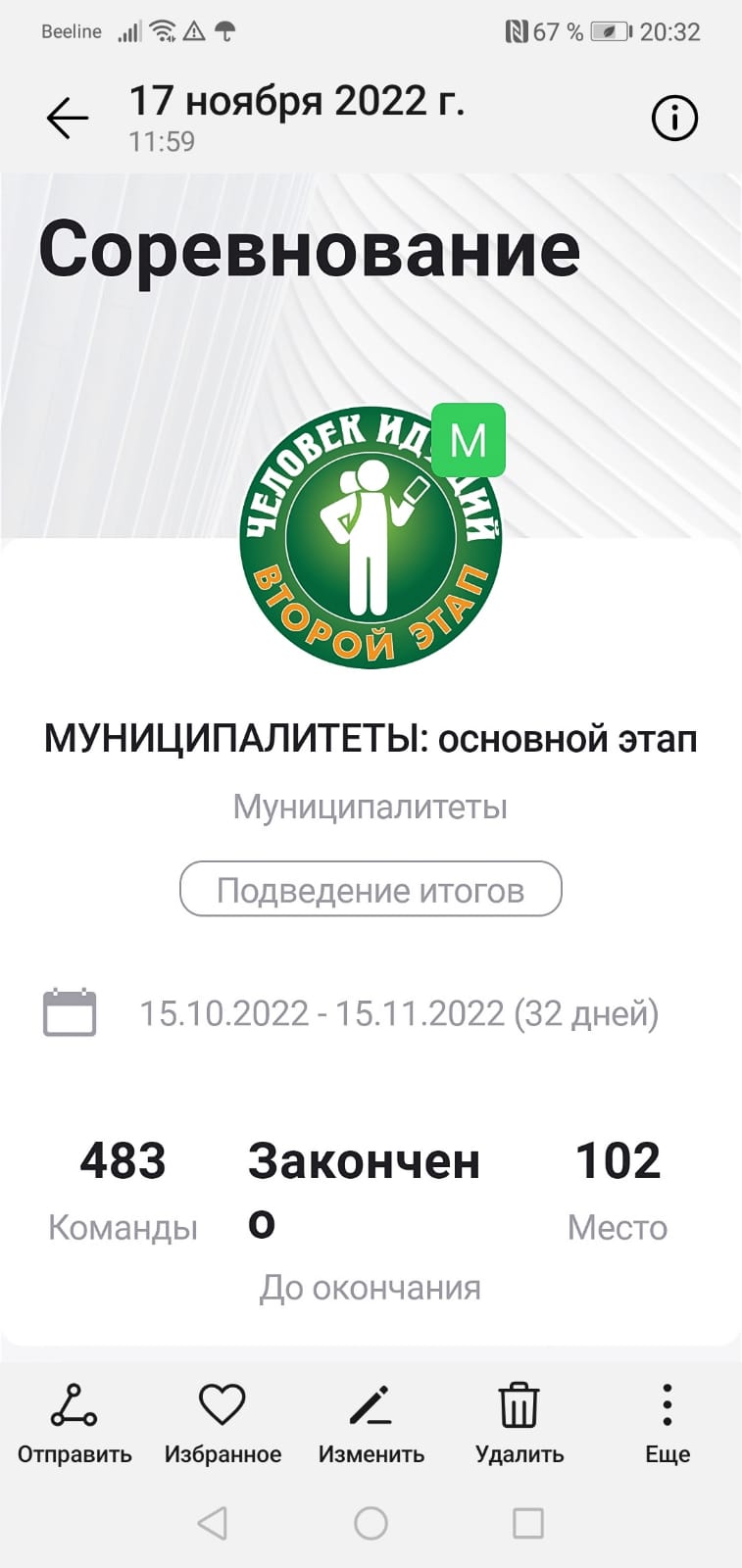 Всероссийский чемпионат по фоновой ходьбе «Человек идущий»
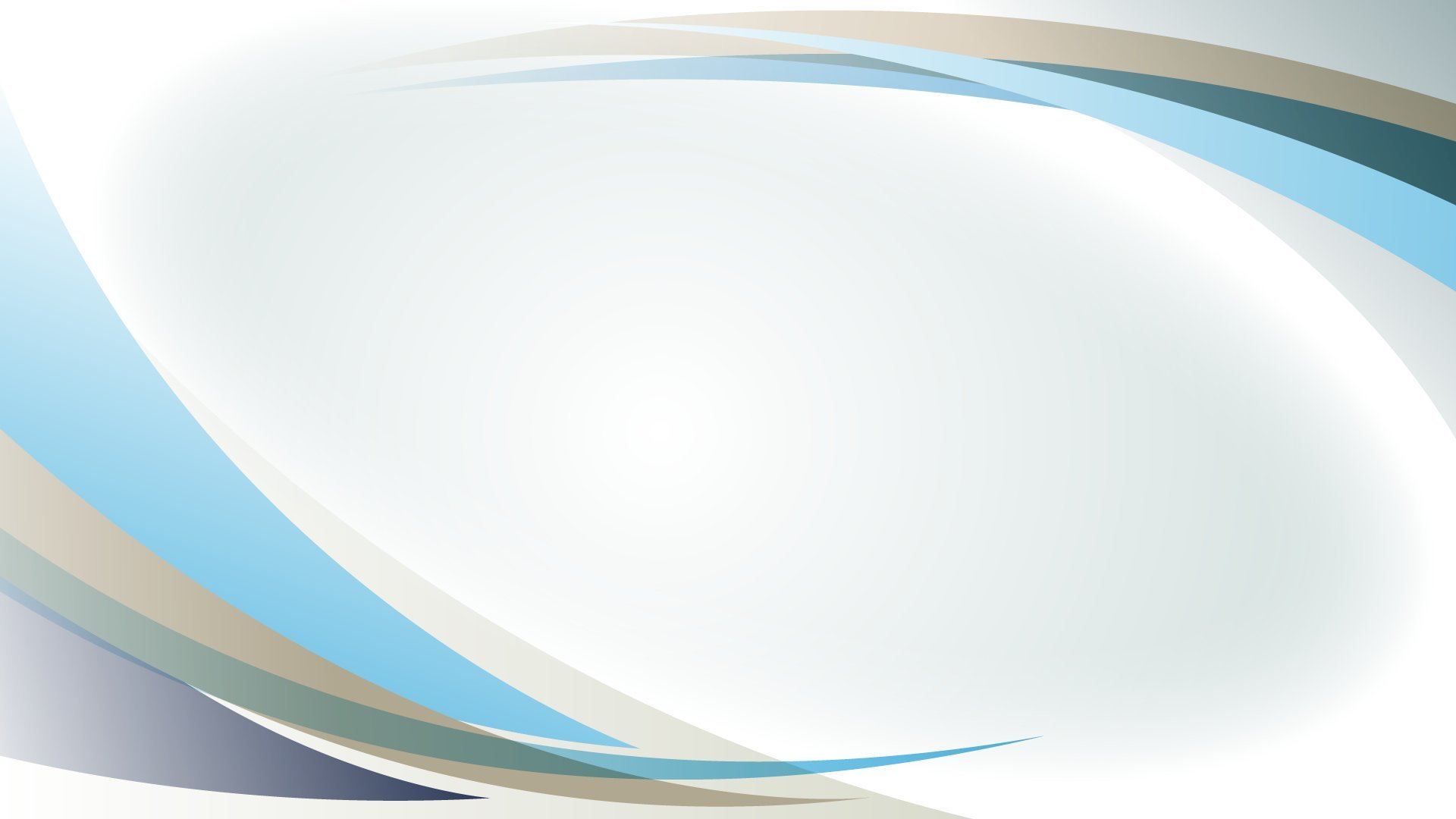 МБОУ СОШ № 10 - 1место по городу Орел среди 
12 муниципальных образовательных организаций
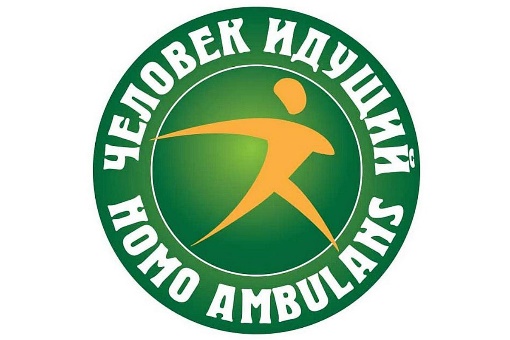 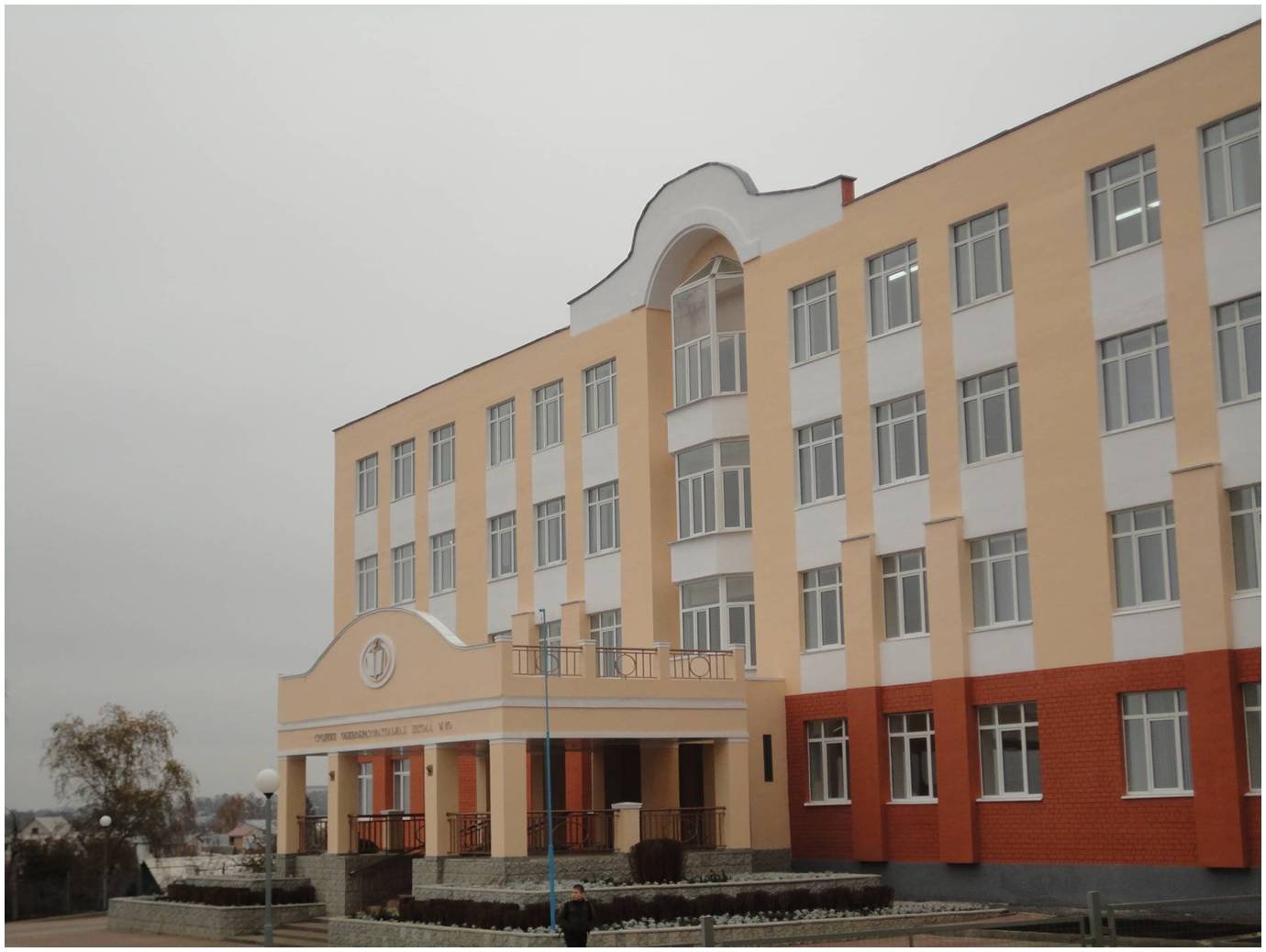 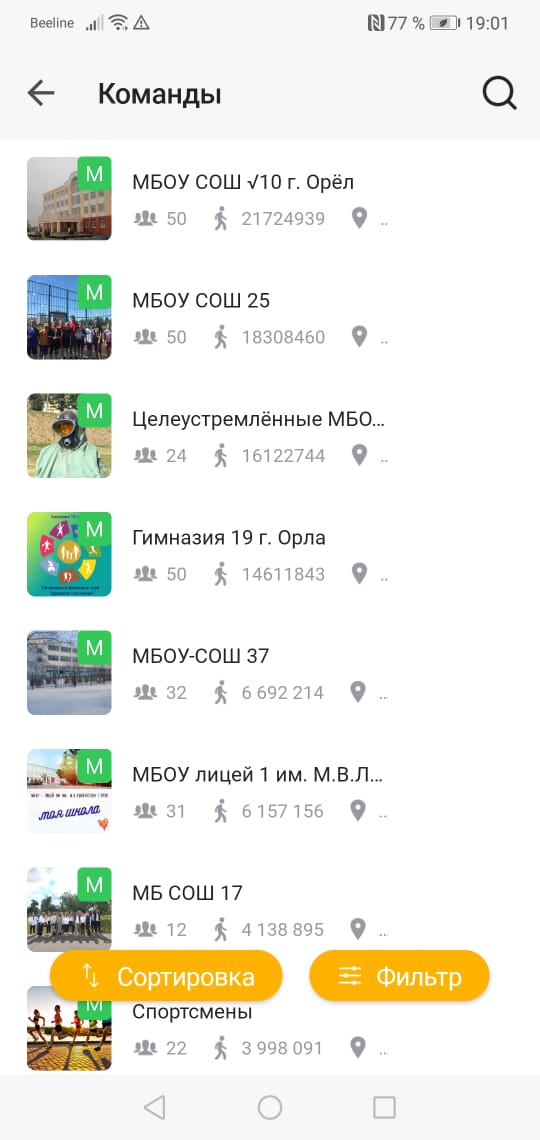 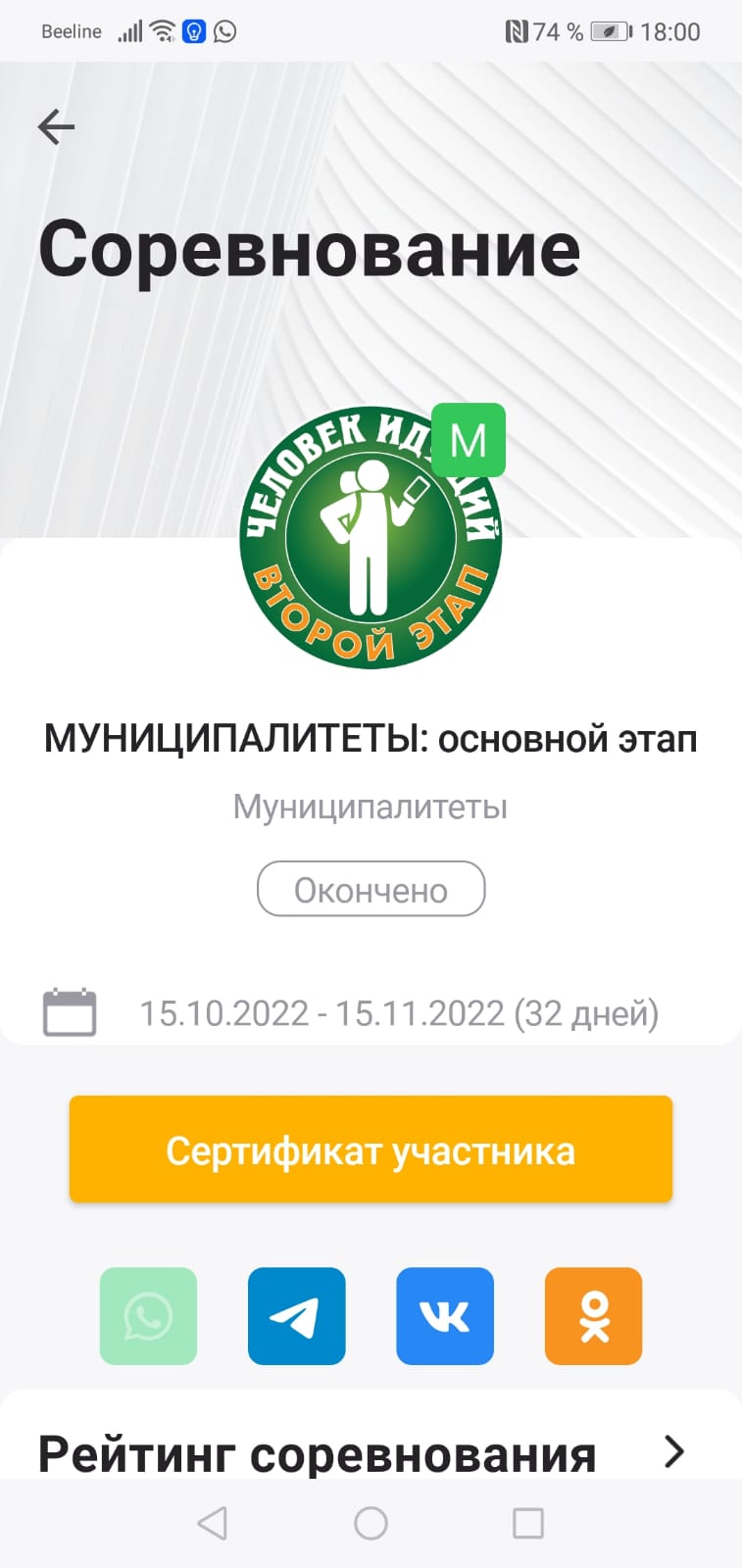 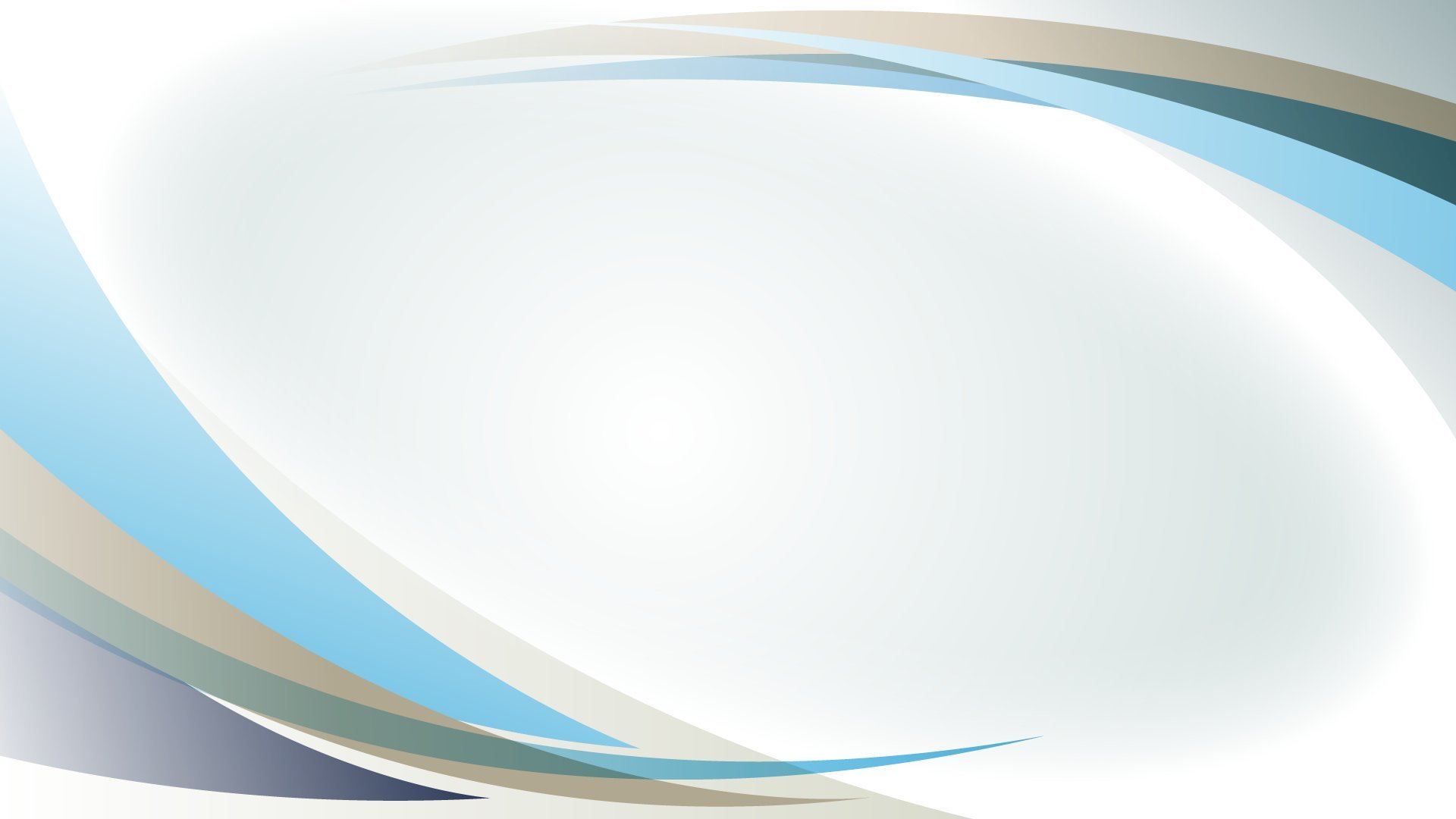 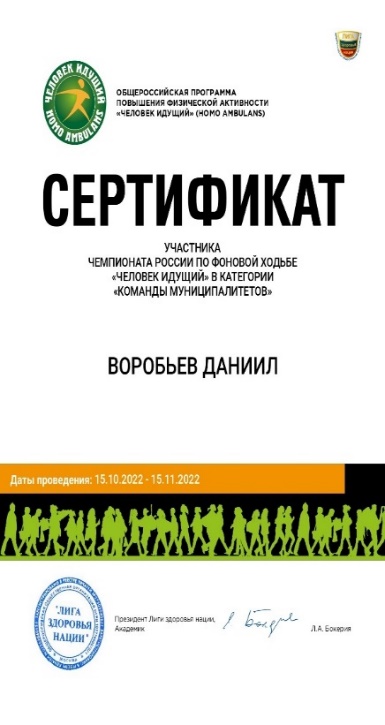 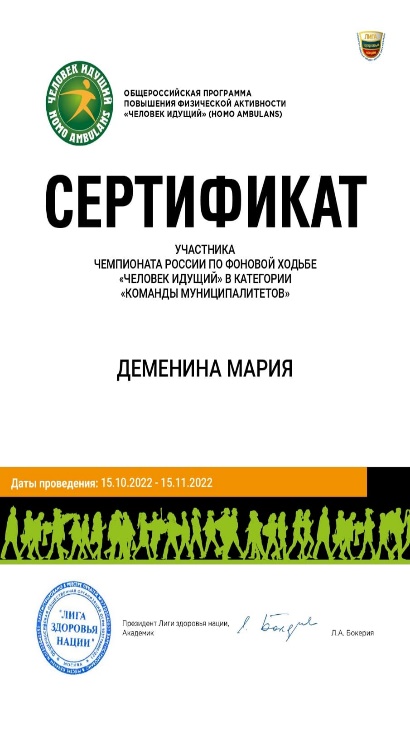 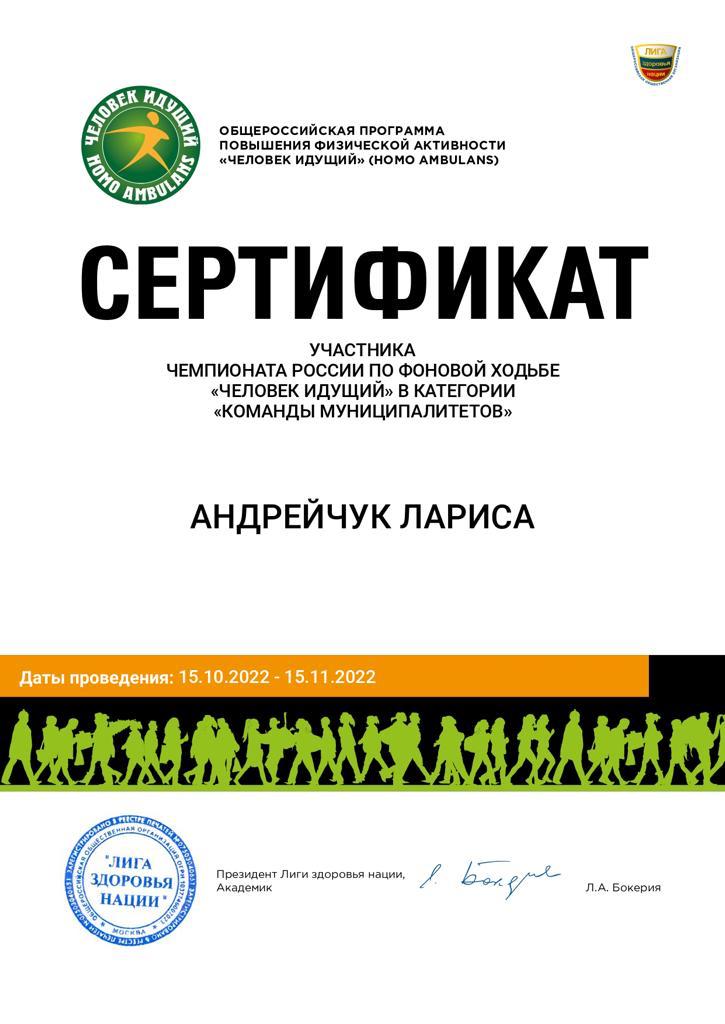 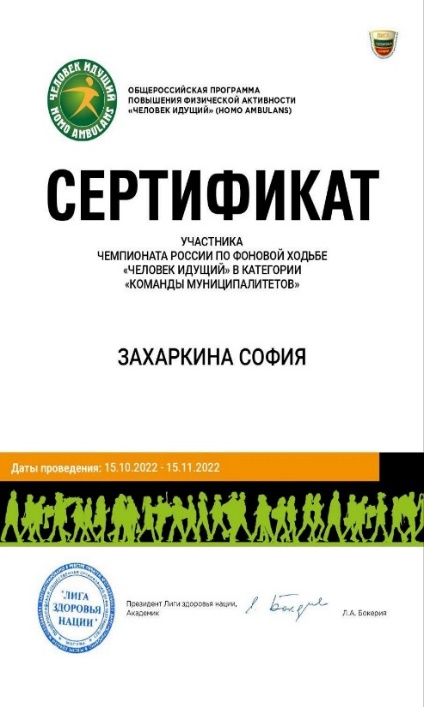 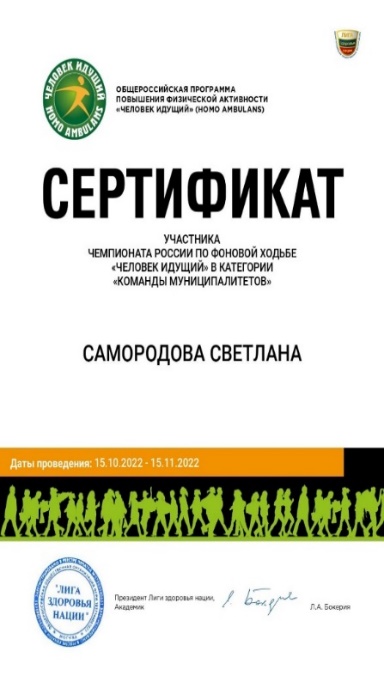 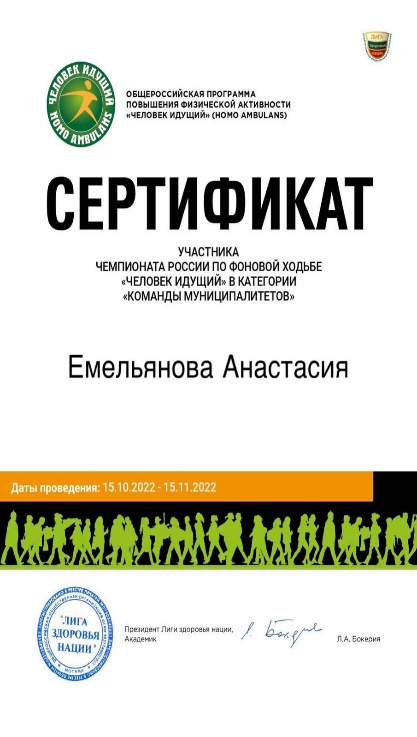 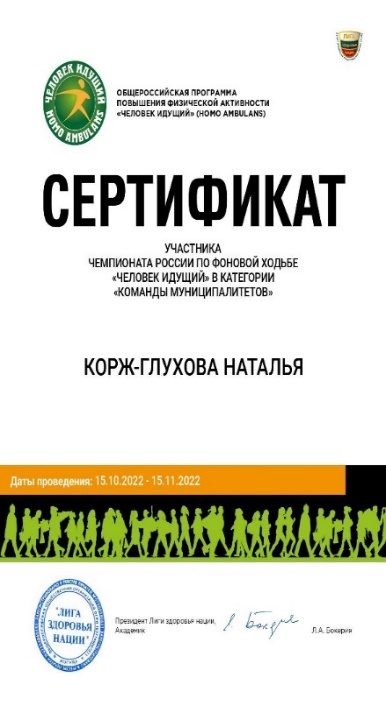 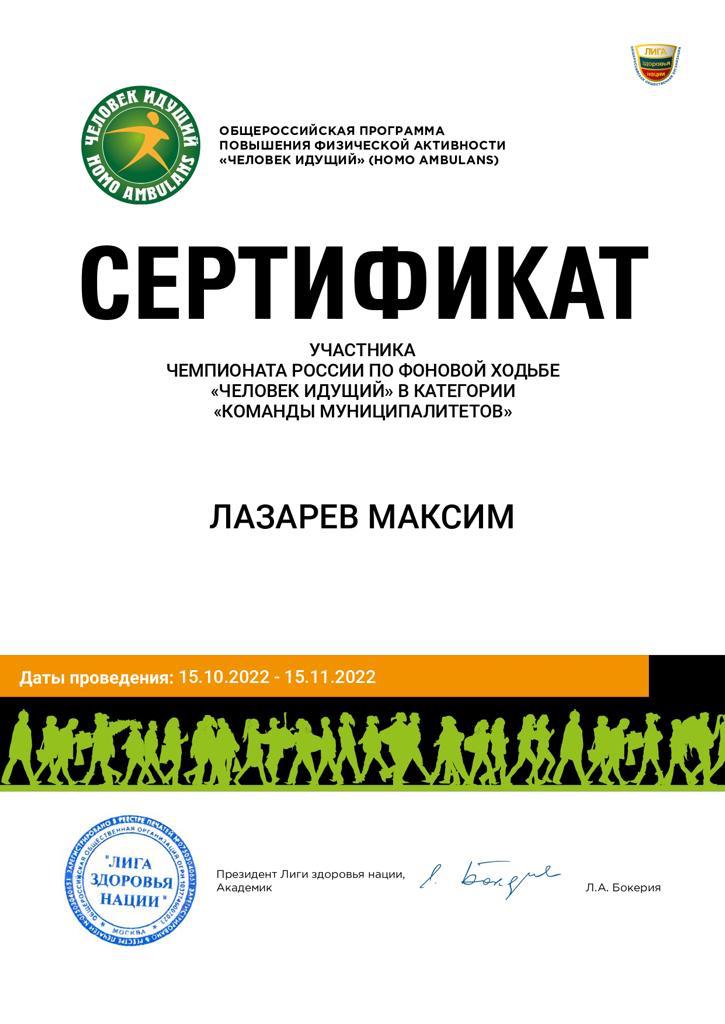 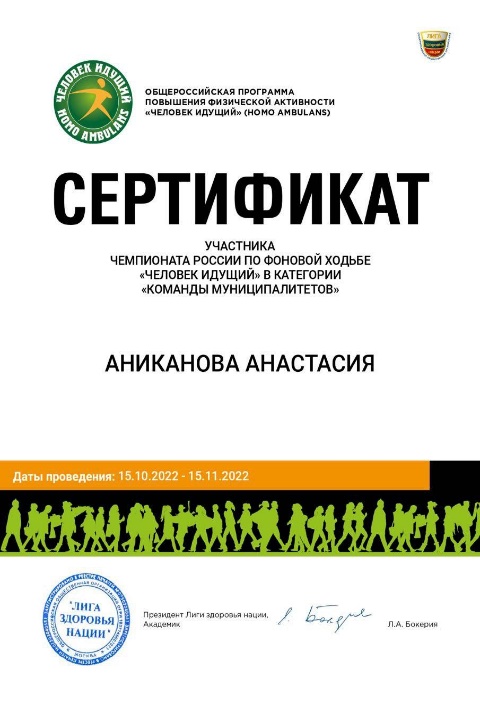 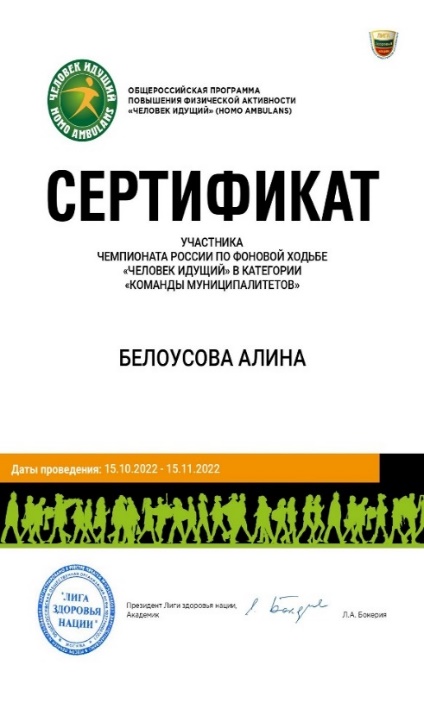 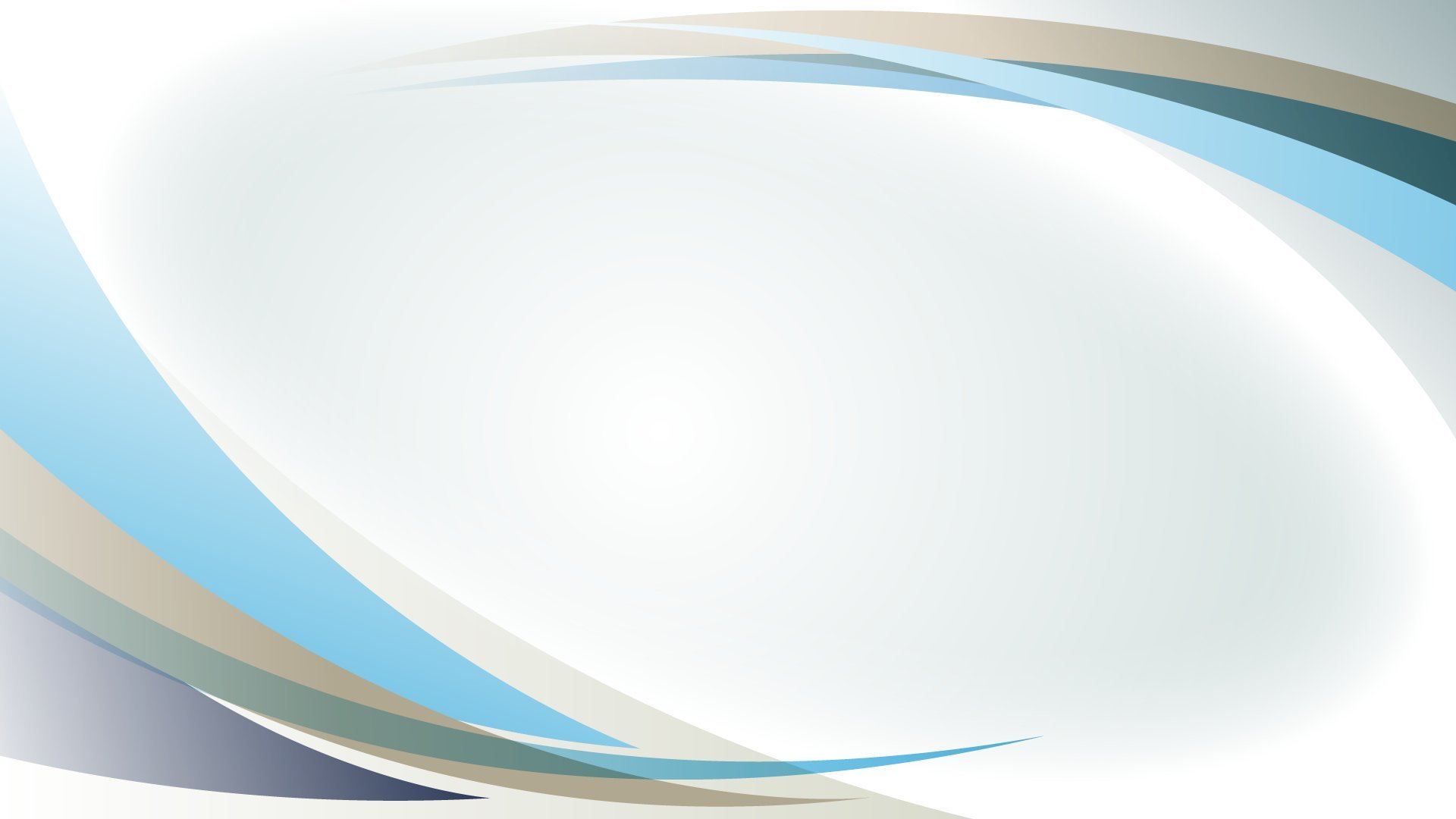 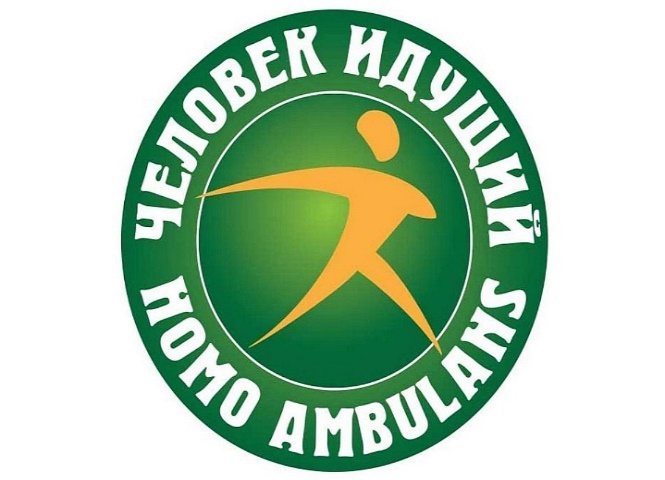 У каждого школьника есть смартфон. Он может скачать приложение «Человек идущий». Вместе с друзьями школьник может индивидуально или в группе принять участие в фоновой ходьбе. 
С фитнесс часами, смартфоном школьник занимается физической подготовкой, которая улучшает:
1.Физические данные учащихся.
2.Развивает спортивное движение в жизни школы.
3.Продвигает пропаганду здорового образа жизни.
4.Приводит к формированию оптимального двигательного режима и привычки к ходьбе, как следствие, к увеличению количества людей, занимающихся физической культурой и спортом.
Информационные технологии приходят нам на помощь для формирования здорового образа жизни и нового молодого поколения.
Так что мы призываем всех желающих ходить вместе, ходить вместе с нами и быть здоровыми!